Fix the code. Don’t tweak the hardware: A new compiler approach to Voltage - Frequency scaling
Sweden

  Alexandra Jimborean
  Konstantinos Koukos
  Vasileios Spiliopoulos
  David Black-Schaffer
  Stefanos Kaxiras
[Speaker Notes: Present self + team

Previous decades: Time is money  Performance
Current decade: Power is money  Energy

This work improves energy efficiency without damaging performance.]
Goal
Keep PERFORMANCE!
Motivation & Background
DVFS: Dynamic Voltage Frequency Scaling
DFVS  power management …
                       Quadratic power improvement (f, V2) at most linear performance slowdown (f ) 
Dennard scaling problem

DVFS is dead! Long live DVFS!

Must make DVFS much more efficient
Optimize the software to match the hardware
P≈Ceff  f  V2
Background
Automatically tune the code at compile time!
Coupled Execution
Optimal f - Coupled Execution
Max f - Coupled Execution
fopt
fopt
fmax
fmax
fopt
fmax
fopt
fmax
fopt
fmax
fmax
fopt
fmax
fopt
Performance loss
Energy waste
Memory bound
Compute bound
Background
Koukos et.al. Decoupled Access-Execute –ICS 2013-
Decoupled Execution
Ideal DVFS (fmin -  fmax) - Coupled Execution
fmax
fmax
fmin
fmax
fmax
fmin
fmax
fmax
fmin
fmax
Decouple the compute (execute) and memory (access)
Access: prefetches the data to the L1 cache
Execute: using the data from the L1 cache
Access at low frequency and Execute at high frequency
Background
Execute (compute)
Access (prefetch)
Decoupled Execution (DAE)
fmin
fmax
Koukos et.al. Decoupled Access-Execute –ICS 2013-
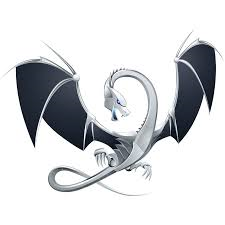 Code generation and optimization for DVFS
Contributions
Automatically generated access
 phase by the compiler !
How do we implement DAE?
Input: Task-based parallel workloads
Why?
Schedule tasks independently
Control task size
Easy to DAE automatically!
LLVM IR code transformations

Output: Split each task
Access phase  prefetch data
Execute phase  compute
Contributions
How do we implement DAE?
Size the tasks to fit in the private cache (e.g.,L1)

Access phase: prefetches the data
Remove arithmetic computation
Keep (replicate) address calculation
Turn loads into prefetches
Remove stores to globals (no side effects)


Execute phase: original (unmodified) task 
Scheduled to run on same core right after Access

DVFS Access and Execute independently
fLow
Save energy
Contributions
fHigh
Compute fast
DAE Compilation
Access phase - created automatically by the compiler must:
Be lean (not too many instructions)
Prefetch the right amount of data
Derive the access patterns from the execute code and optimize their prefetch

1. Affine polyhedral model
2. Non-affine (complex control flow codes)  skeleton with optimizations
Contributions
1. Affine codes: Polyhedral model
for ( i = 0; i < N; i++)
   for ( j = i+1; j < N; j++){
      A[j][i]2 /= A[i][i]1;
      for ( k = i+1; k < N; k++)
           A[j][k]3 -= A[j][i]2 * A[i][k]4;
   }
Efficient prefetching!
Contributions
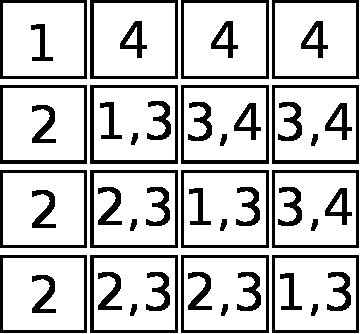 for ( i = 0; i < N; i++)
   for ( j = 0; j < N; j++)
        prefetch A[i][j]
Polyhedral algorithm
Compute linear functions for load instructions
Compute the set of accessed memory locations per instruction
Compute the convex union of these sets
Contributions
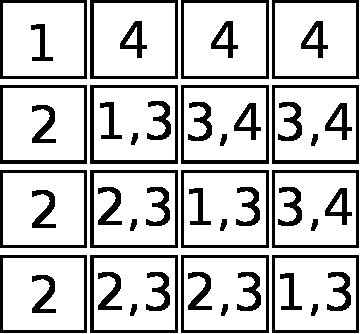 Polyhedral algorithm
Compute linear functions for load instructions
Compute the set of accessed memory locations per instruction
Compute the convex union of these sets
Generate the loop nest of minimum depth prefetching them
Contributions
Highly 
efficient 
prefetching!
Restricted to 
affine codes.
~30% of loops in
our benchmarks
2. Non-affine codes, complex CFG
Clone the original task
Keep only instructions involved in:
Memory address computation 
CFG
Replace load with prefetch instructions
Discard store instructions to globals
Apply optimizations  lightweight access code
Contributions
Optimizations: CFG
Problem: 
complex CFG  heavy access phase.
Execute : 
for ( i = 0; i < N; i++)
   for ( j = i+1; j < N; j++){
      if (cond)
          A[j][i] += A[i][j];
      A[i][j] -= N;
   }
Execute : 
for ( i = 0; i < N; i++)
   for ( j = i+1; j < N; j++){
      if (cond)
          A[j][i] += A[i][j];
      A[i][j] -= N;
   }
Solution:
 only prefetch addresses guaranteed to be accessed.
Contributions
Access : 
for ( i = 0; i < N; i++)
   for ( j = i+1; j < N; j++)
	prefetch A[i][j];
Improvements: profile & prefetch the hot path.
Optimizations: address computation
Problem: address computation requires memory accesses.
Execute : 
for ( i = 0; i < N; i++) 	A[B[i]] -= ...;
Solution: access memory and prefetch only the last indirection.
Access : 
for ( i = 0; i < N; i++) 
	prefetch B[i];
Access : 
for ( i = 0; i < N; i++){ 	prefetch B[i];
      x = load B[i];
      prefetch A[x];
}
Contributions
Improvements: profile  address comp. overhead vs. prefetching  benefits.
Contributions in a nutshell
2 methods to generate the access phase:
Polyhedral – affine codes
Analyze access pattern
Generate minimal-depth loop
Optimized skeleton – non-affine codes
Create clone
Add prefetch, remove stores
Optimize  lightweight access version
Contributions
Methodology
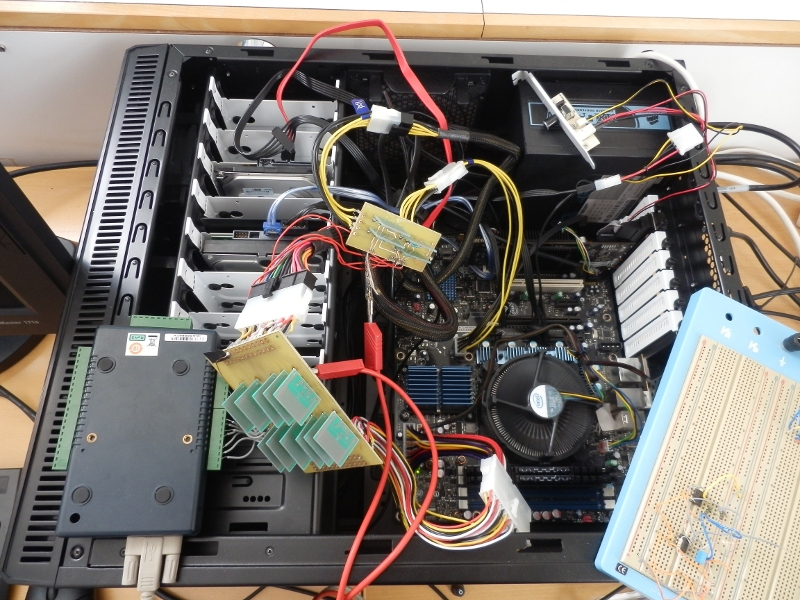 Methodology
Overcoming HW limitations
Current hardware does not support:
Per-core DVFS
Low-overhead DVFS
But getting there …
Model the benefits of per-core DVFS
for future hardware !
Methodology
Performance: Measured on real HW
Energy: Modeled & verified on real HW
Spiliopoulos et.al. Green Governors –IGCC 2011
Evaluation
Evaluation
Coupled execution
FFT RunTime Profile – 4 threads
FFT RunTime Profile – 4 threads
Evaluation
fmin  fmax
Coupled execution
FFT RunTime Profile – 4 threads
Evaluation
fmin  fmax
Coupled execution
FFT RunTime Profile – 4 threads
Evaluation
fmin  fmax
Coupled execution
FFT RunTime Profile – 4 threads
Evaluation
fmin  fmax
Coupled execution
FFT RunTime Profile – 4 threads
Evaluation
fmin  fmax
Coupled execution
FFT RunTime Profile – 4 threads
Evaluation
fmin  fmax
Coupled execution
FFT RunTime Profile – 4 threads
FFT EnergyProfile – 4 threads
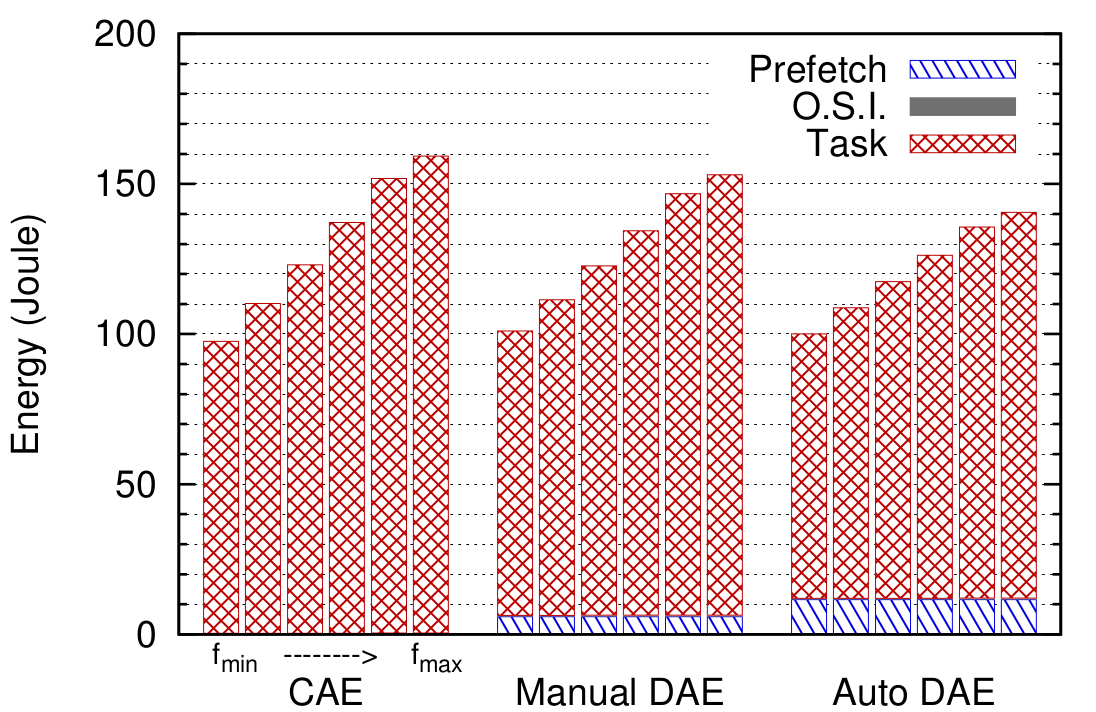 Evaluation
fmin  fmax
Coupled execution
FFT RunTime Profile – 4 threads
FFT EnergyProfile – 4 threads
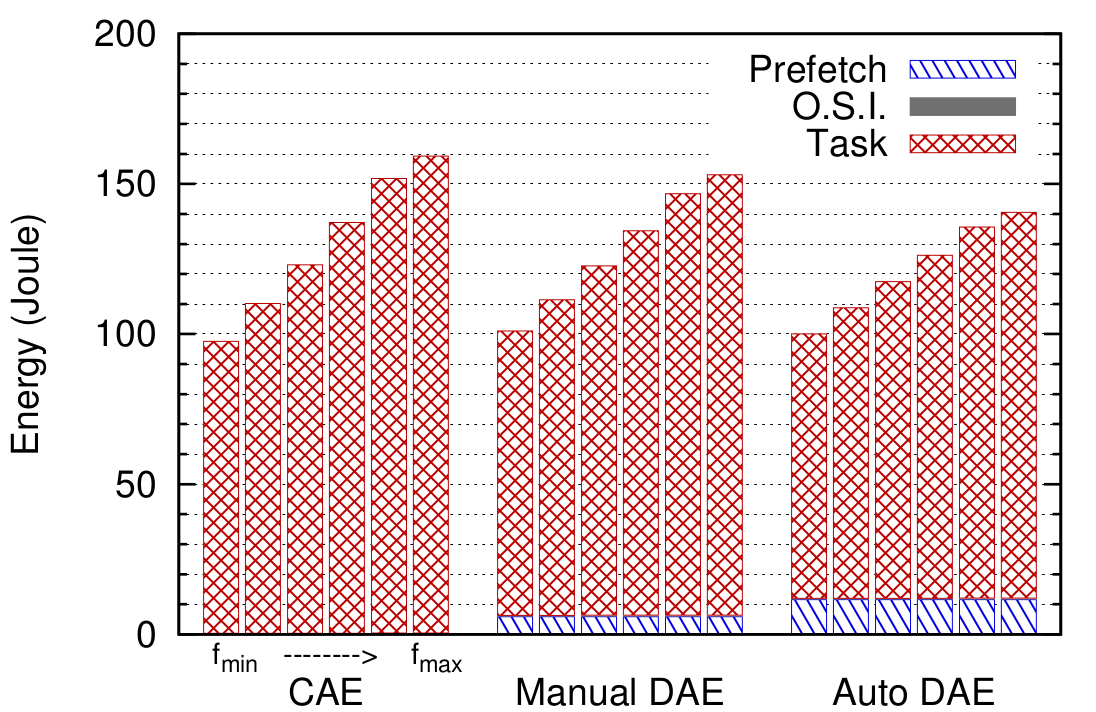 Evaluation
fmin  fmax
Coupled execution
FFT RunTime Profile – 4 threads
FFT EnergyProfile – 4 threads
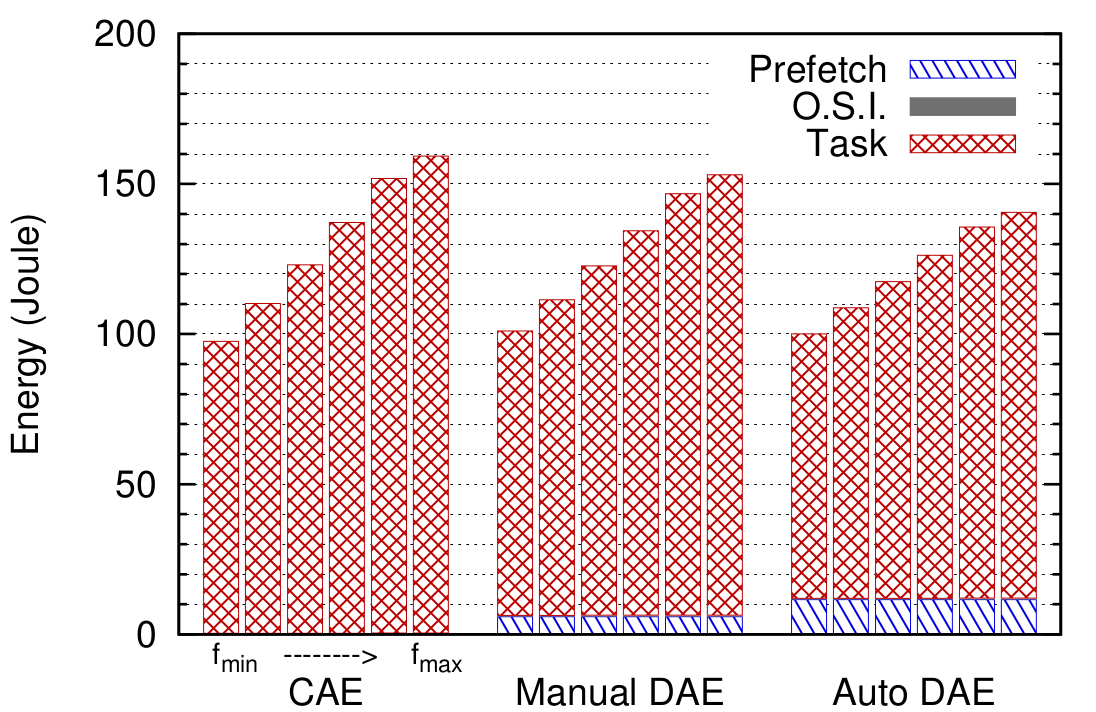 Evaluation
fmin  fmax
Coupled execution
FFT RunTime Profile – 4 threads
FFT EnergyProfile – 4 threads
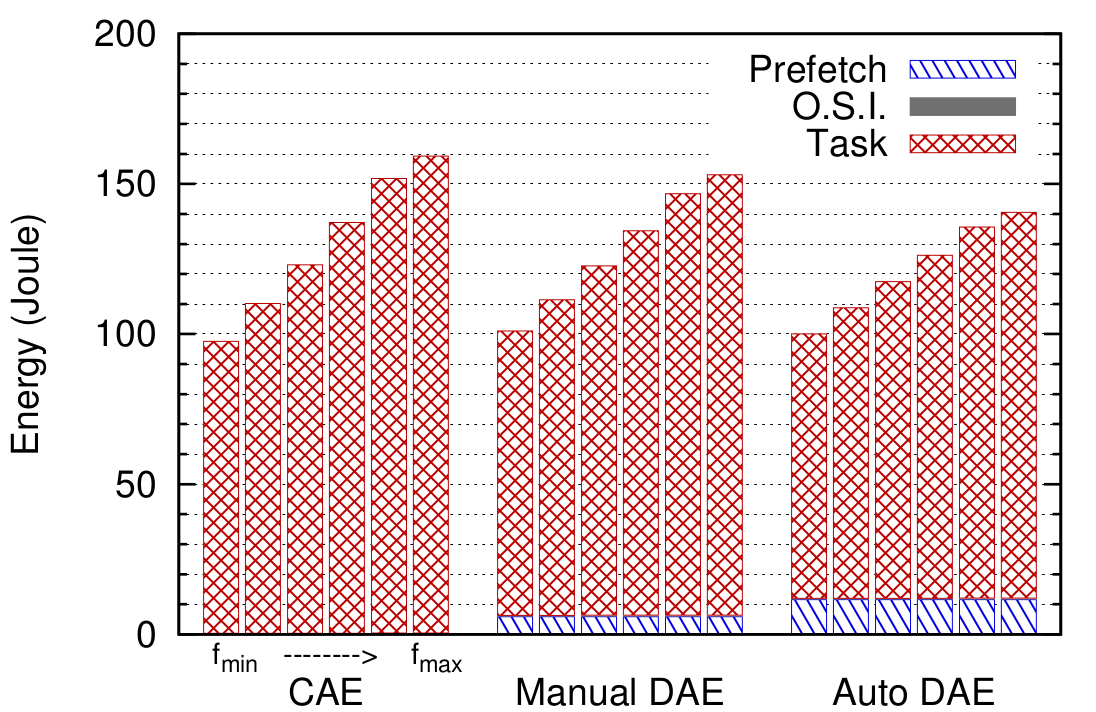 Evaluation
fmin  fmax
Coupled execution
FFT RunTime Profile – 4 threads
FFT EnergyProfile – 4 threads
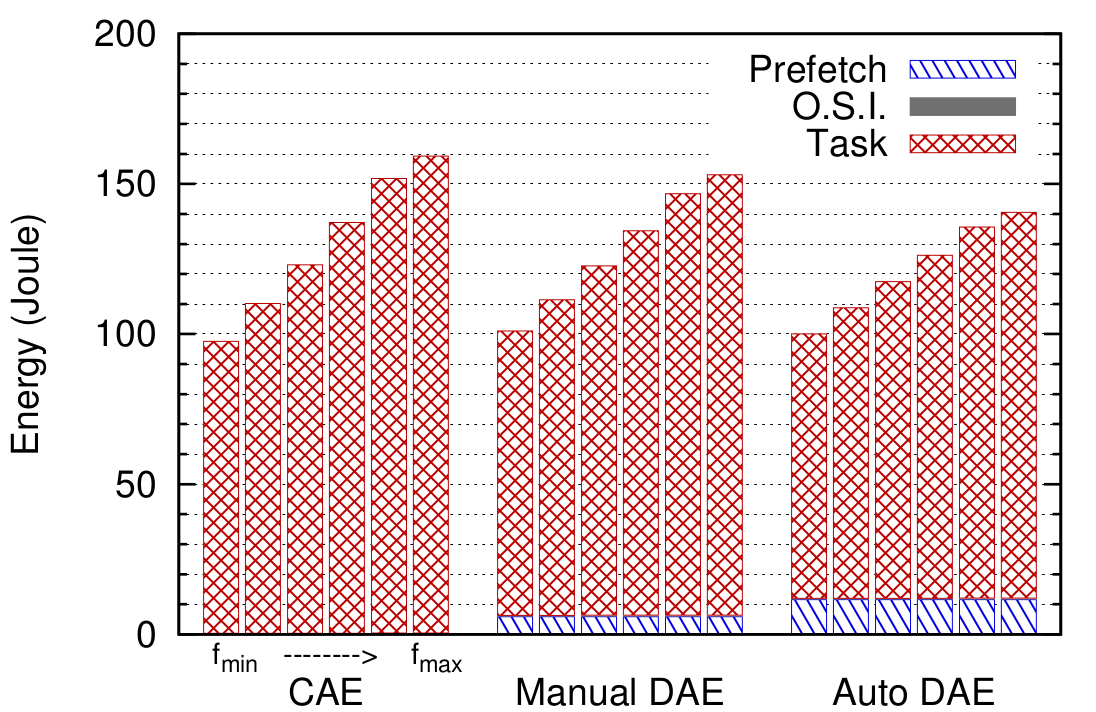 Evaluation
fmin  fmax
Coupled execution
FFT RunTime Profile – 4 threads
FFT EnergyProfile – 4 threads
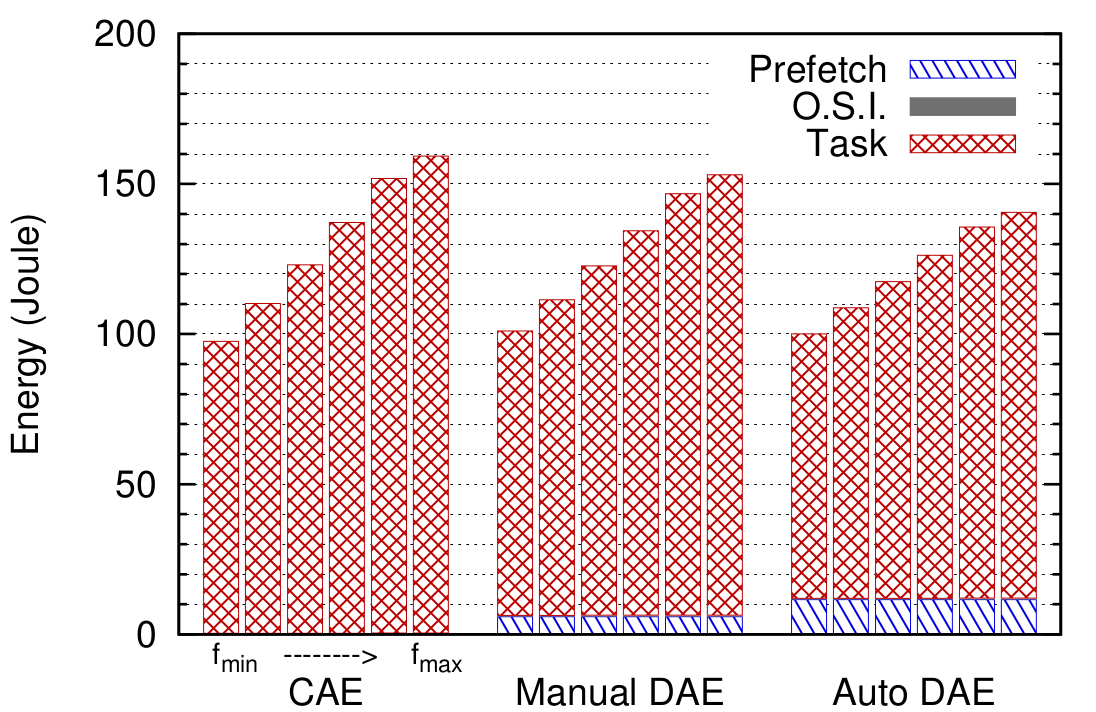 Evaluation
fmin  fmax
Coupled vs Manual DAE
Performance “unaffected”
FFT RunTime Profile – 4 threads
FFT EnergyProfile – 4 threads
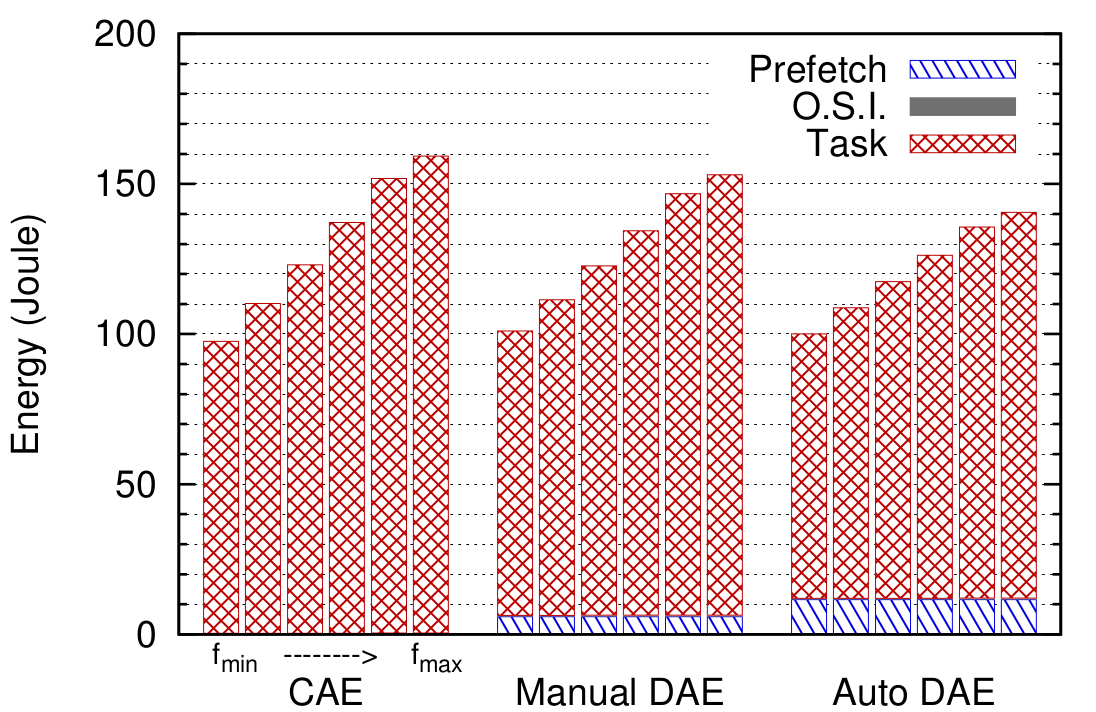 Evaluation
fmin  fmax
Access: fmin
Execute: fmin  fmax
Coupled vs Manual DAE
Performance “unaffected”
FFT RunTime Profile – 4 threads
FFT EnergyProfile – 4 threads
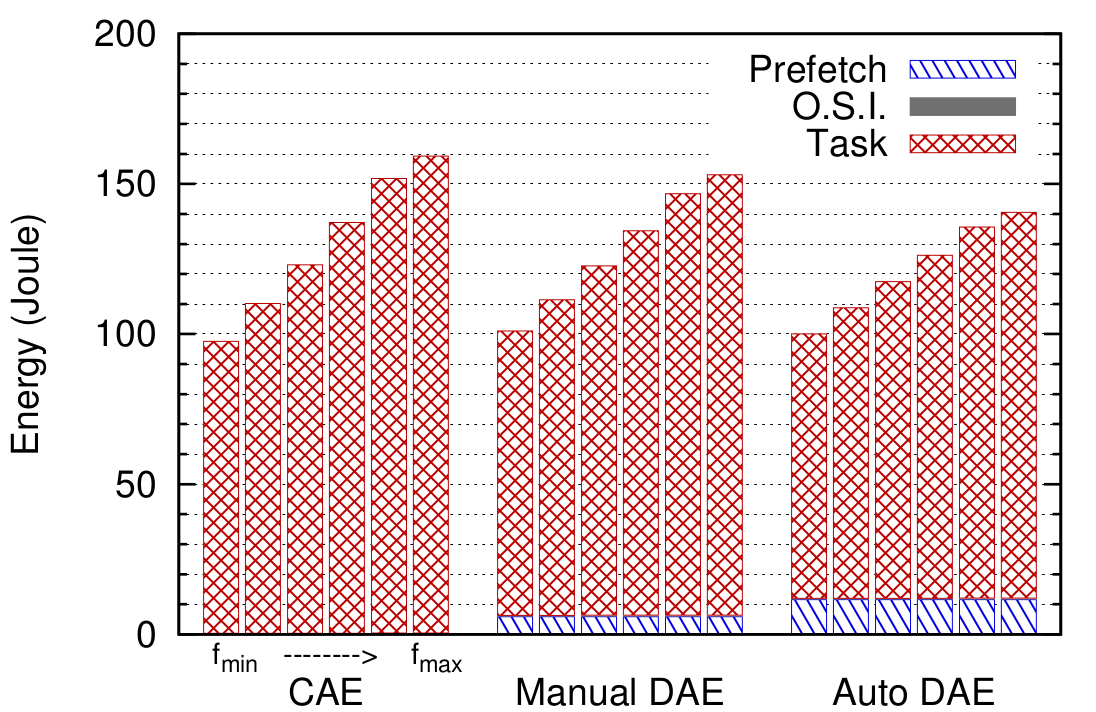 Evaluation
fmin  fmax
Access: fmin
Execute: fmin  fmax
Coupled vs Manual DAE
Performance “unaffected”
FFT RunTime Profile – 4 threads
FFT EnergyProfile – 4 threads
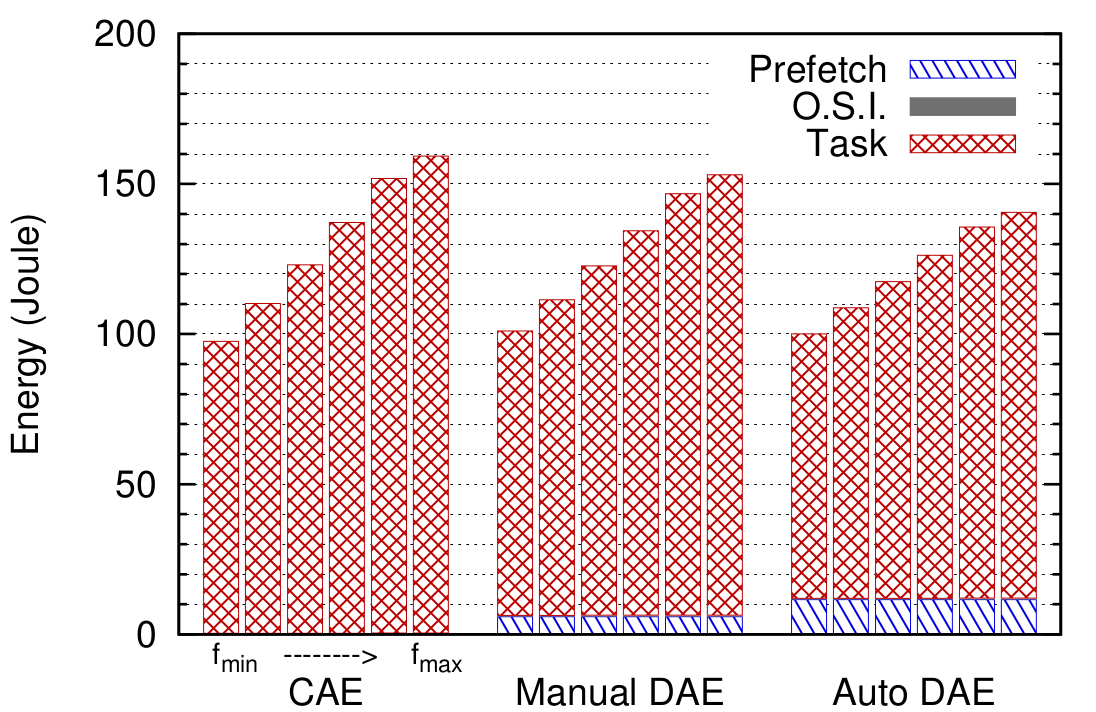 Evaluation
fmin  fmax
Access: fmin
Execute: fmin  fmax
Coupled vs Manual DAE
Performance “unaffected”
FFT RunTime Profile – 4 threads
FFT EnergyProfile – 4 threads
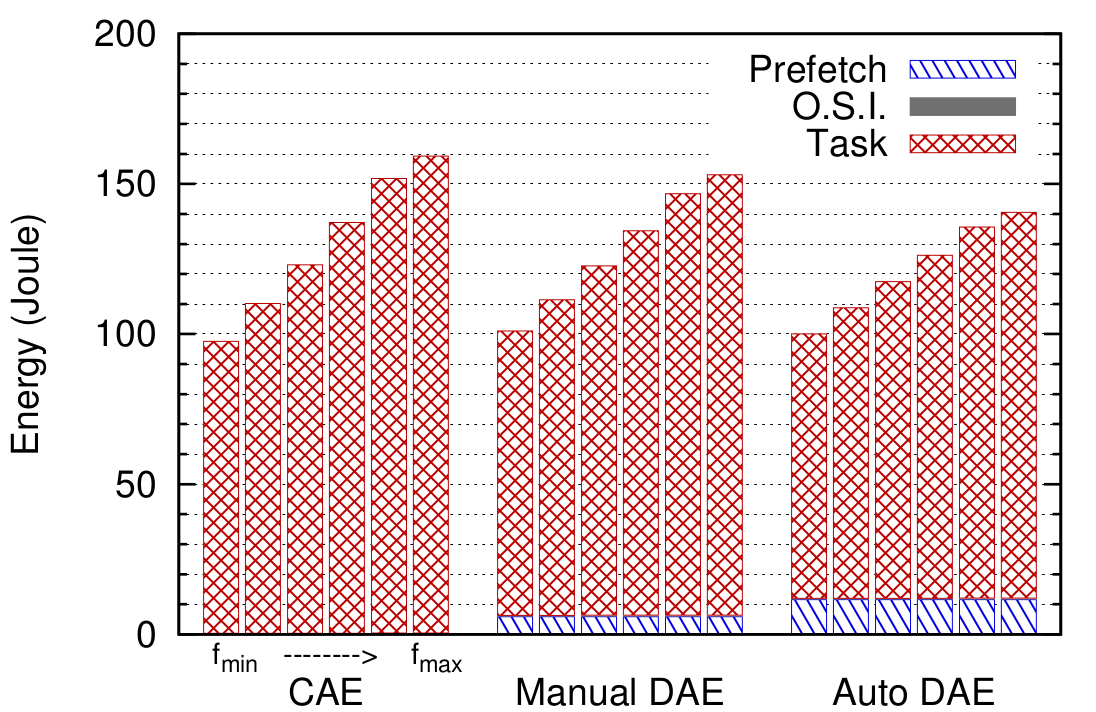 Evaluation
fmin  fmax
Access: fmin
Execute: fmin  fmax
Coupled vs Manual DAE
Performance “unaffected”
FFT RunTime Profile – 4 threads
FFT EnergyProfile – 4 threads
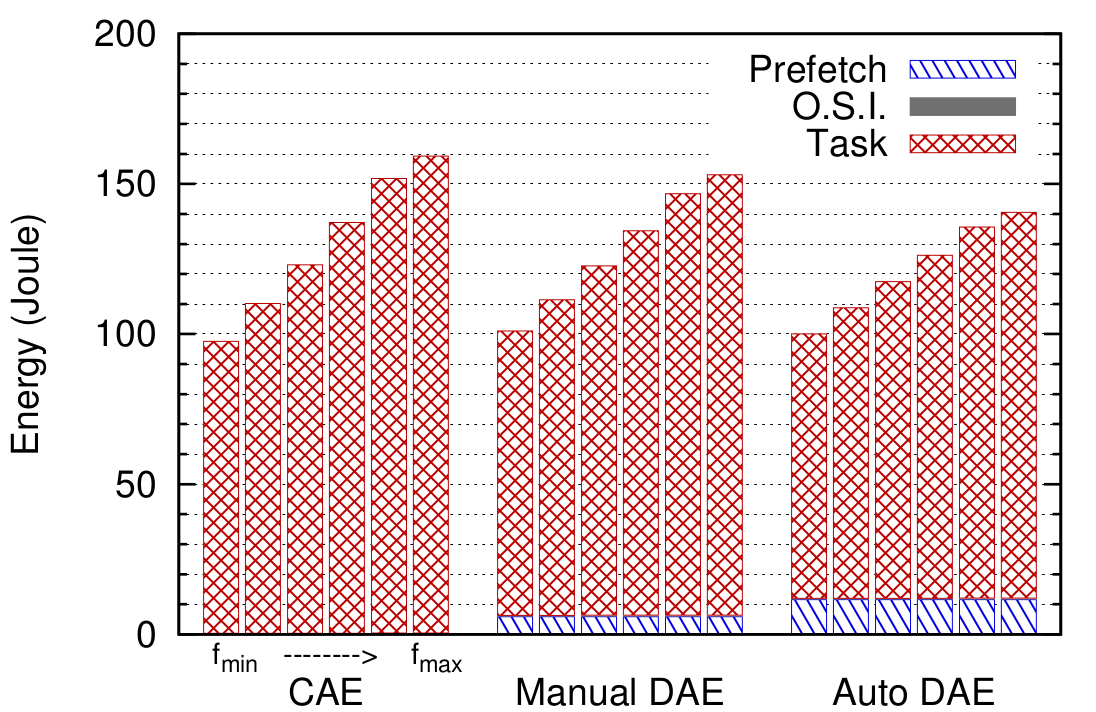 Evaluation
fmin  fmax
Access: fmin
Execute: fmin  fmax
Coupled vs Manual DAE
Performance “unaffected”
FFT RunTime Profile – 4 threads
FFT EnergyProfile – 4 threads
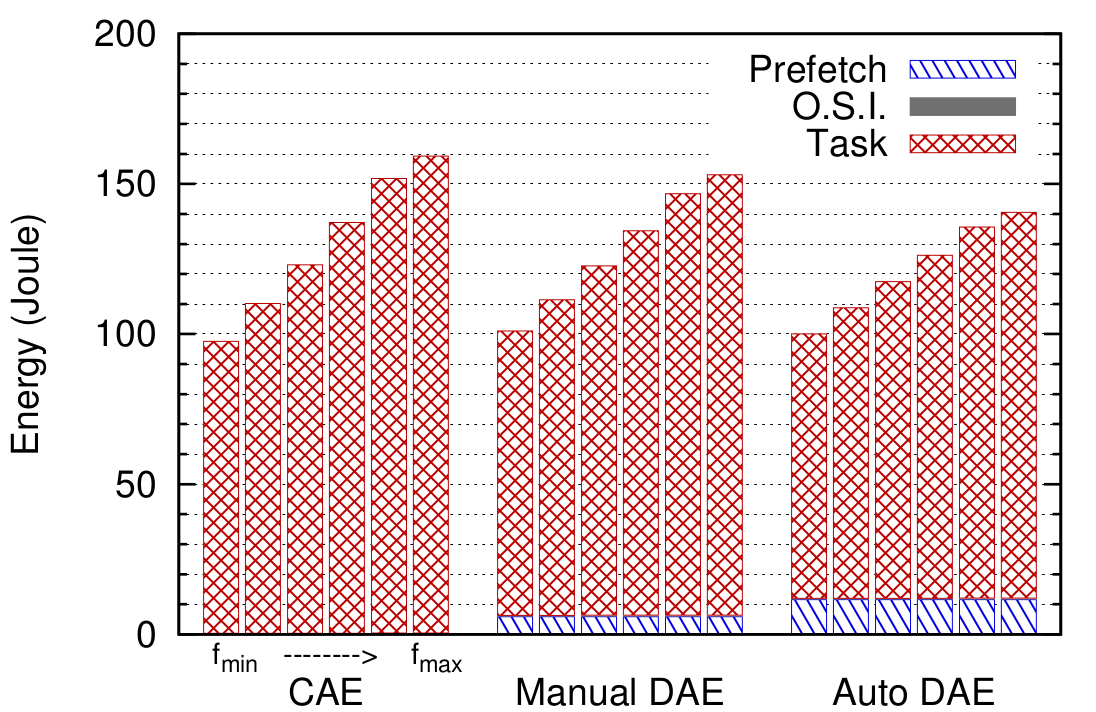 Evaluation
fmin  fmax
Access: fmin
Execute: fmin  fmax
Coupled vs Manual DAE
Performance “unaffected”
FFT RunTime Profile – 4 threads
FFT EnergyProfile – 4 threads
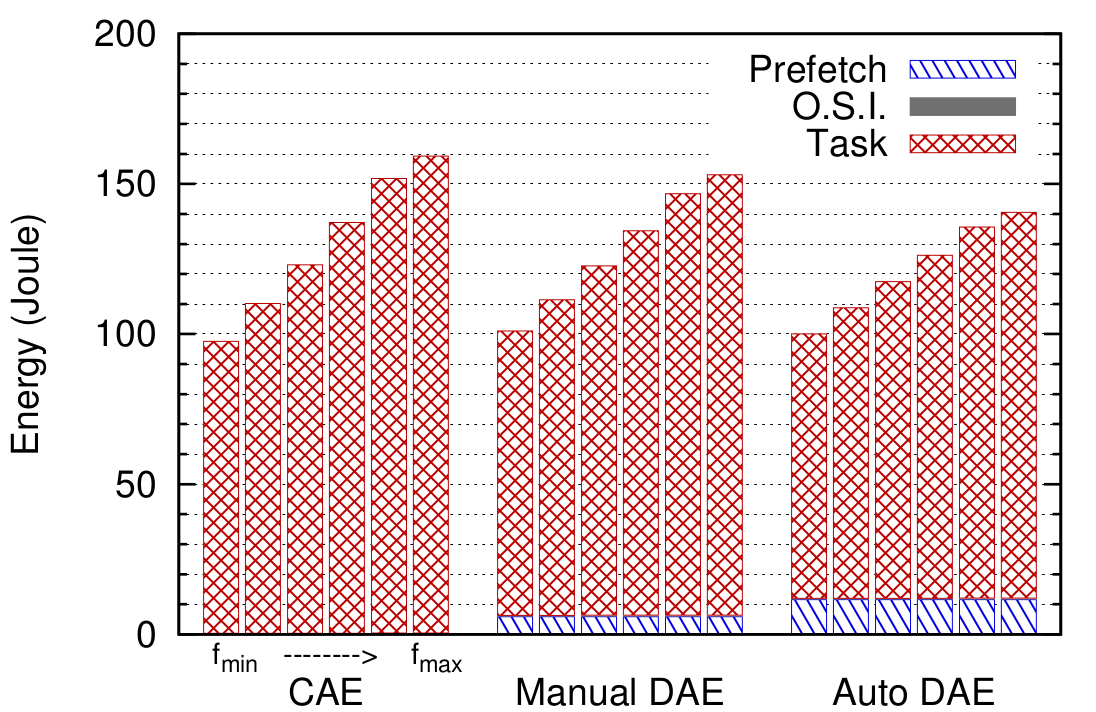 Evaluation
fmin  fmax
Access: fmin
Execute: fmin  fmax
Coupled vs Manual DAE
Performance “unaffected”
Energy savings
FFT RunTime Profile – 4 threads
FFT EnergyProfile – 4 threads
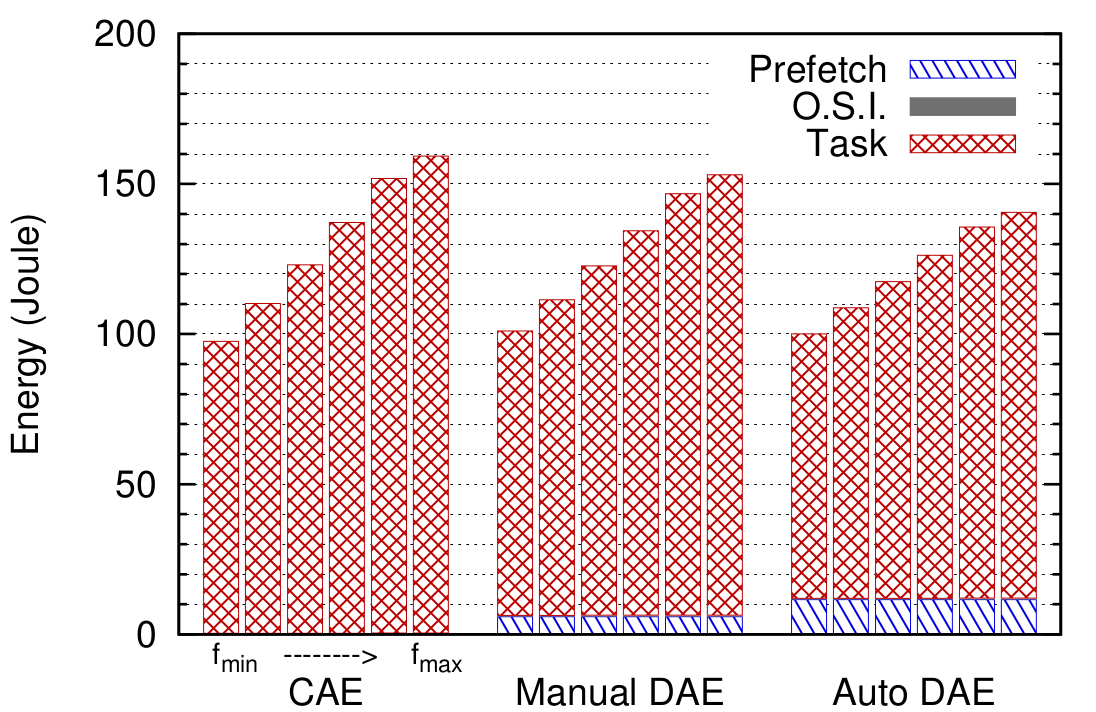 Evaluation
fmin  fmax
Access: fmin
Execute: fmin  fmax
Coupled vs Manual DAE
Performance “unaffected”
Energy savings
FFT RunTime Profile – 4 threads
FFT EnergyProfile – 4 threads
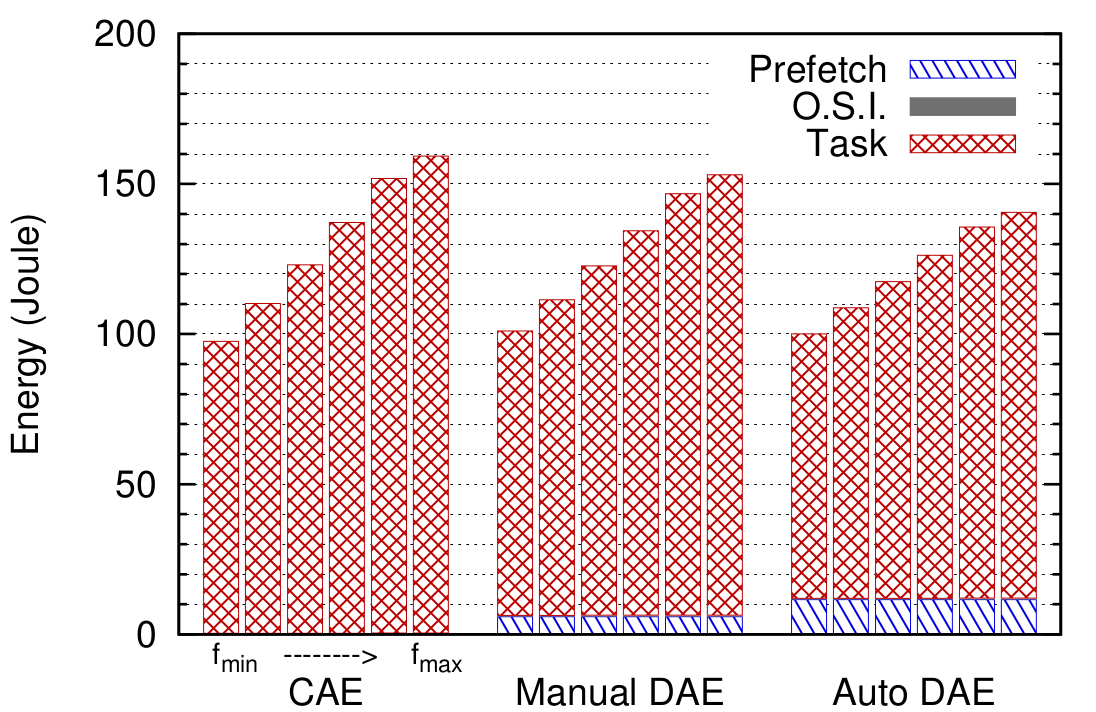 Evaluation
fmin  fmax
Access: fmin
Execute: fmin  fmax
Coupled vs Manual DAE
Performance “unaffected”
Energy savings
FFT RunTime Profile – 4 threads
FFT EnergyProfile – 4 threads
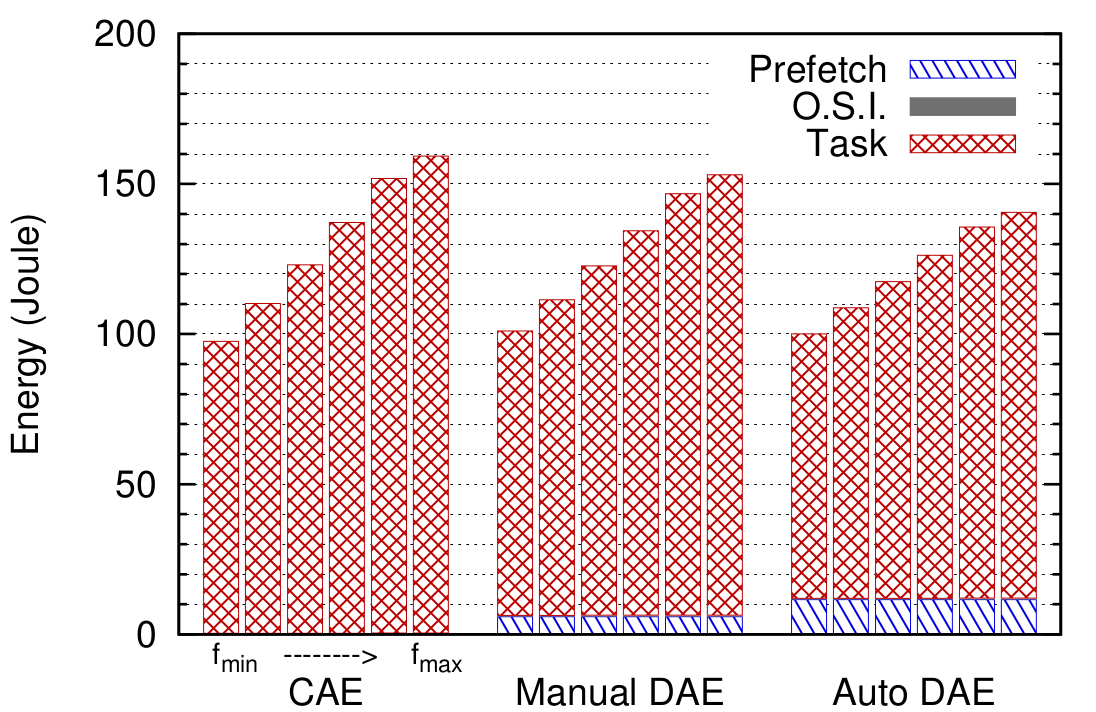 Evaluation
fmin  fmax
Access: fmin
Execute: fmin  fmax
Coupled vs Manual DAE
Performance “unaffected”
Energy savings
FFT RunTime Profile – 4 threads
FFT EnergyProfile – 4 threads
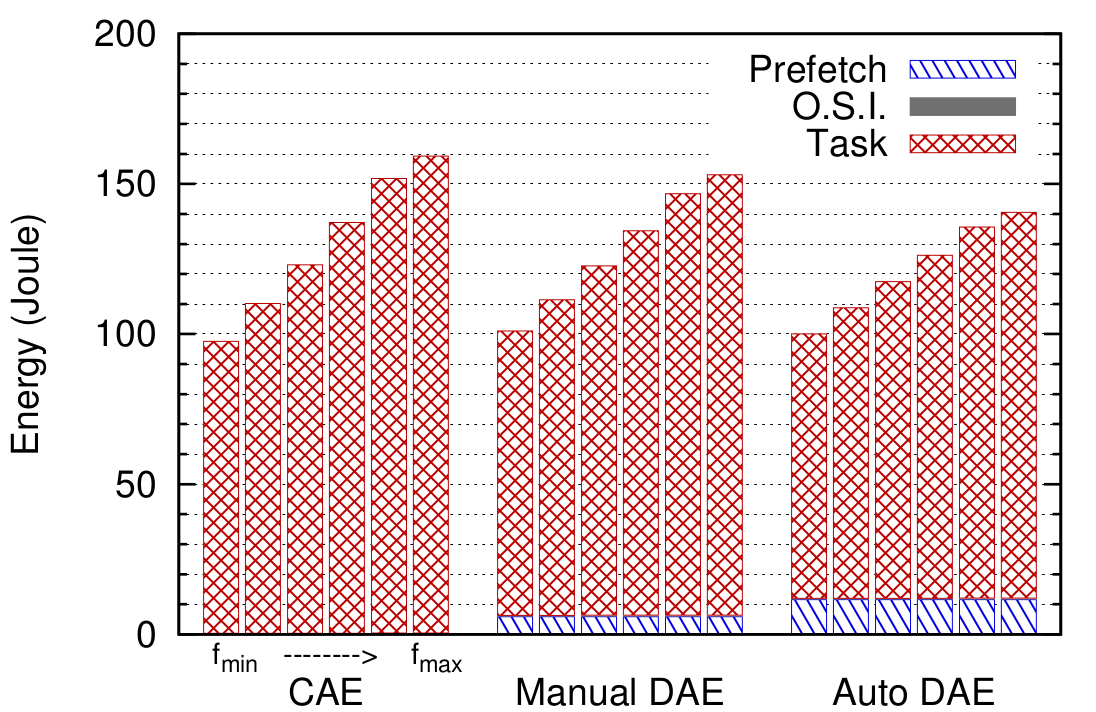 Evaluation
fmin  fmax
Access: fmin
Execute: fmin  fmax
Coupled vs Manual DAE
Performance “unaffected”
Energy savings
FFT RunTime Profile – 4 threads
FFT EnergyProfile – 4 threads
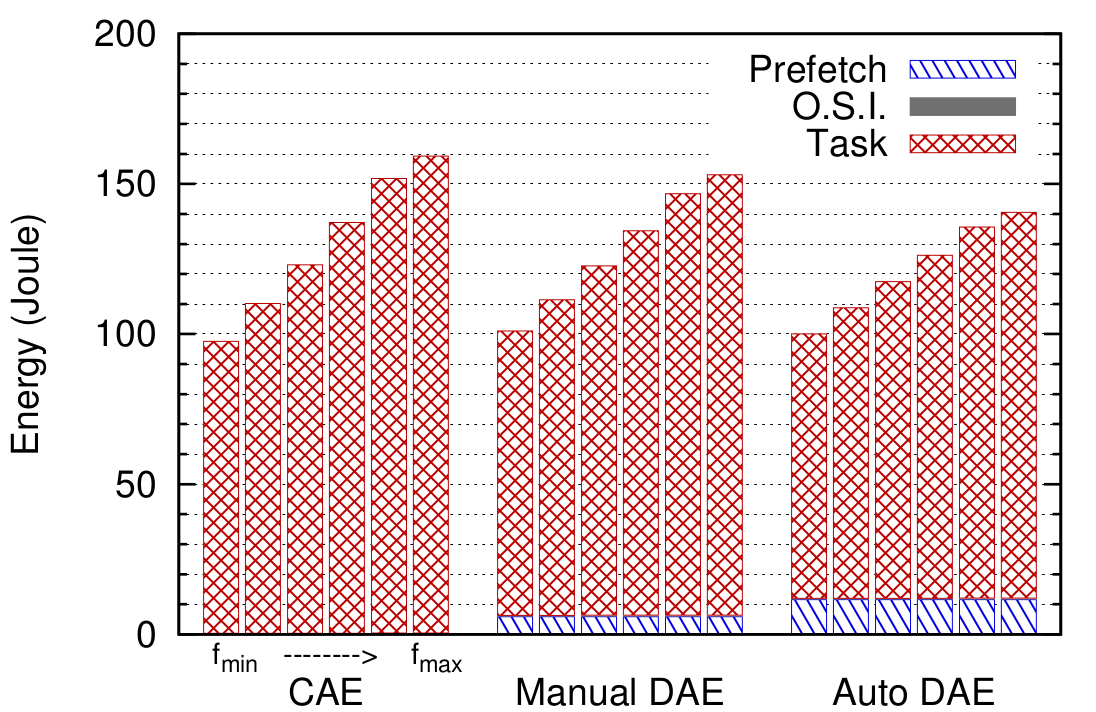 Evaluation
fmin  fmax
Access: fmin
Execute: fmin  fmax
Coupled vs Manual DAE
Performance “unaffected”
Energy savings
FFT RunTime Profile – 4 threads
FFT EnergyProfile – 4 threads
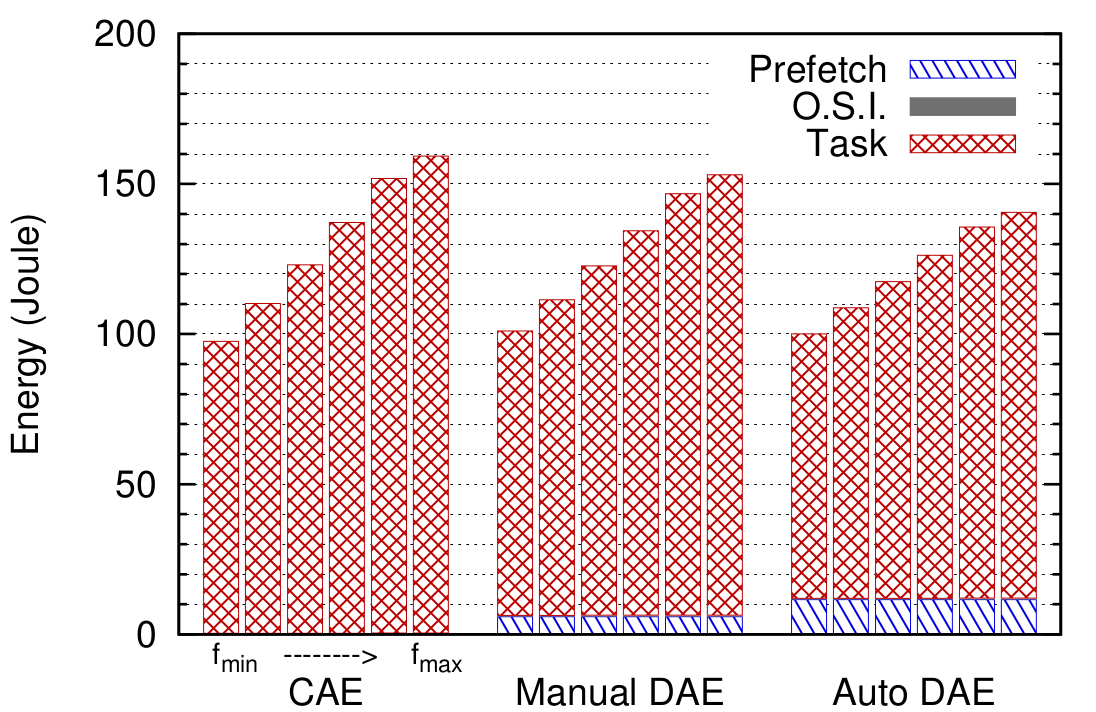 Evaluation
fmin  fmax
Access: fmin
Execute: fmin  fmax
CAE vs M-DAE vs Auto DAE
AutoDAE access phase prefetches more data at fmin 
compared to ManualDAE
Performance “unaffected”
Energy savings
FFT RunTime Profile – 4 threads
FFT EnergyProfile – 4 threads
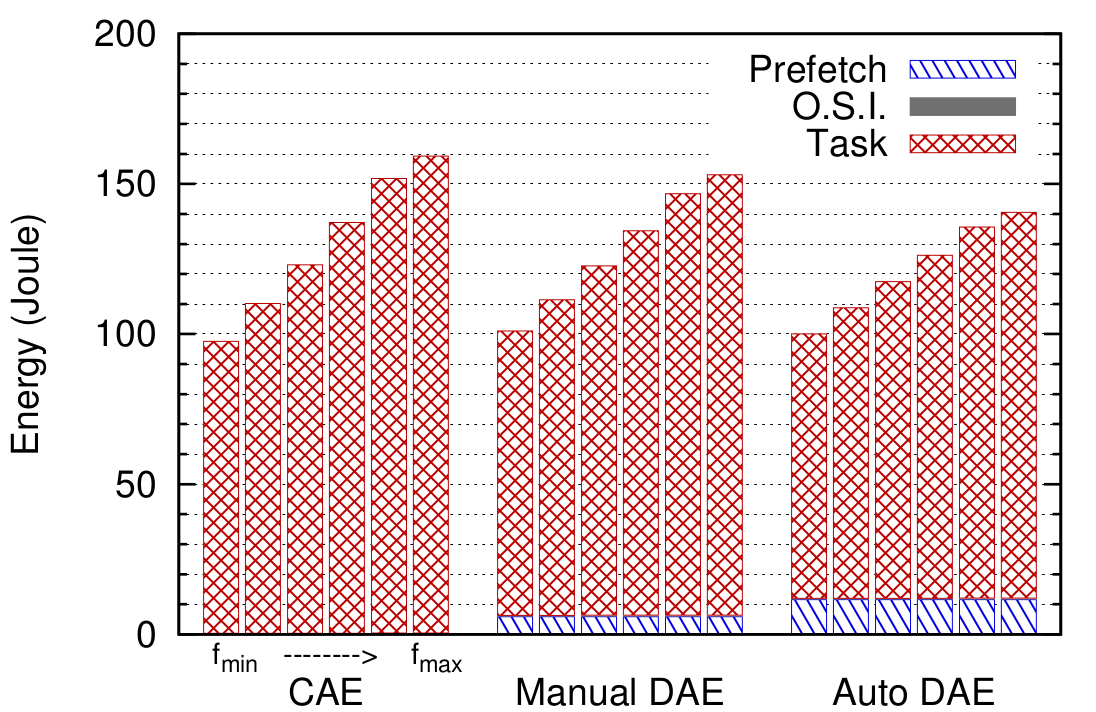 Evaluation
fmin  fmax
Access: fmin
Execute: fmin  fmax
CAE vs M-DAE vs Auto DAE
AutoDAE access phase prefetches more data at fmin 
compared to ManualDAE
Performance “unaffected”
Energy savings
FFT RunTime Profile – 4 threads
FFT EnergyProfile – 4 threads
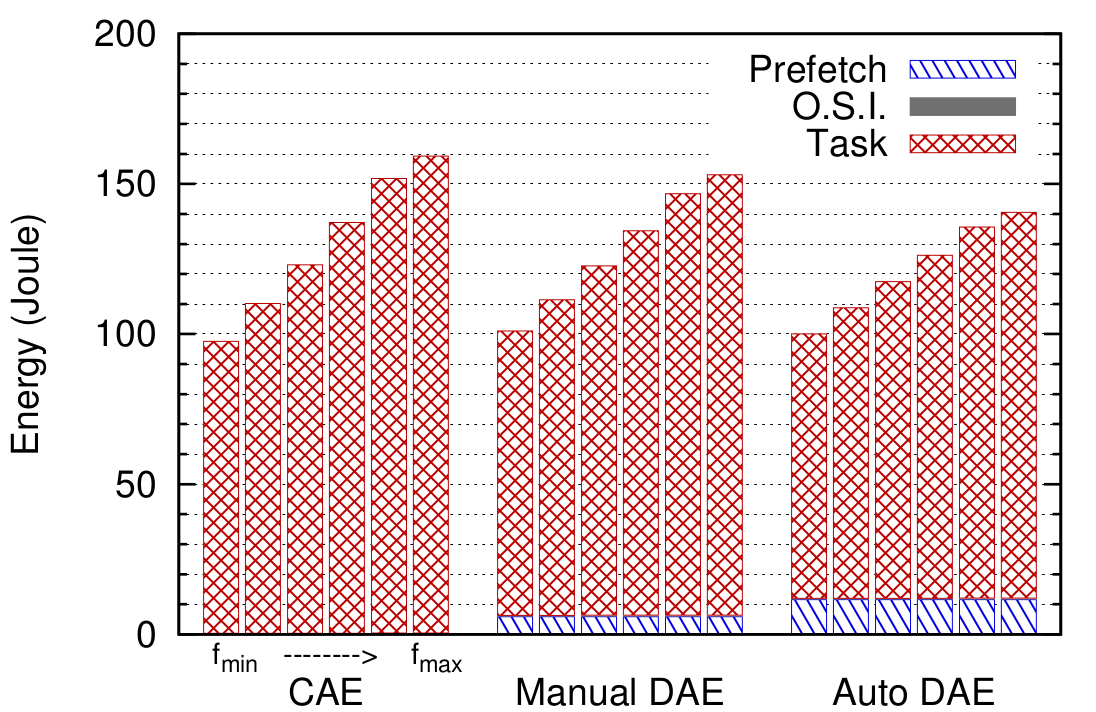 Evaluation
fmin  fmax
Access: fmin
Execute: fmin  fmax
CAE vs M-DAE vs Auto DAE
AutoDAE access phase prefetches more data at fmin 
compared to ManualDAE
Performance “unaffected”
Energy savings
FFT RunTime Profile – 4 threads
FFT EnergyProfile – 4 threads
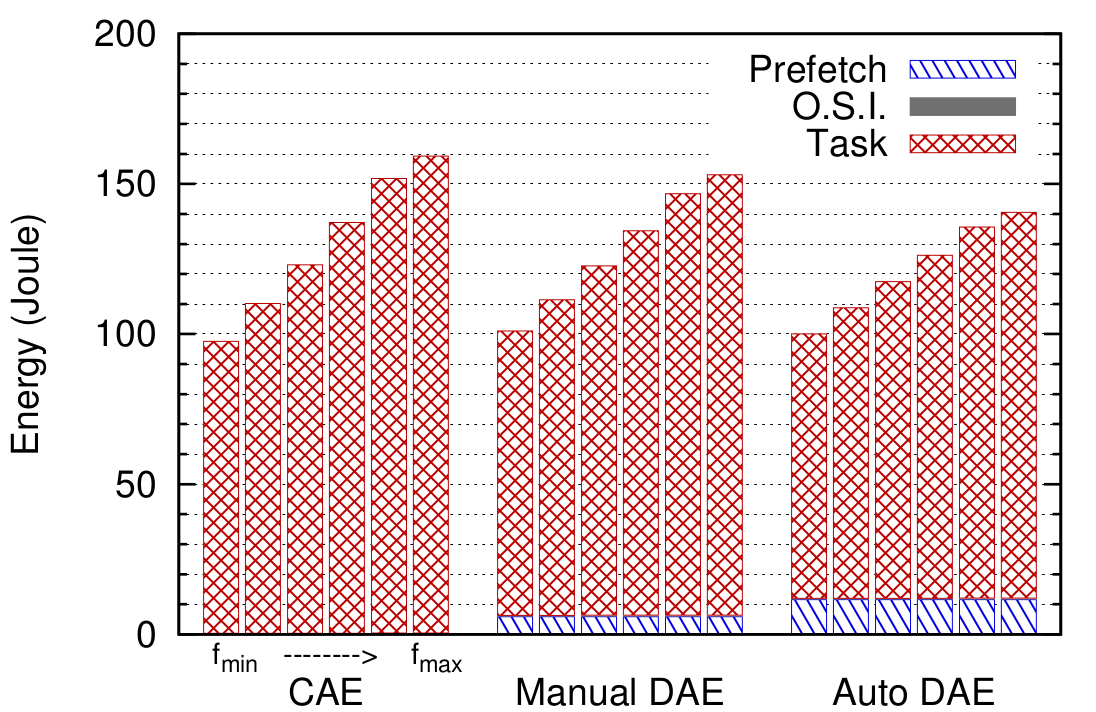 Evaluation
fmin  fmax
Access: fmin
Execute: fmin  fmax
CAE vs M-DAE vs Auto DAE
AutoDAE access phase prefetches more data at fmin 
compared to ManualDAE
Performance “unaffected”
Energy savings
FFT RunTime Profile – 4 threads
FFT EnergyProfile – 4 threads
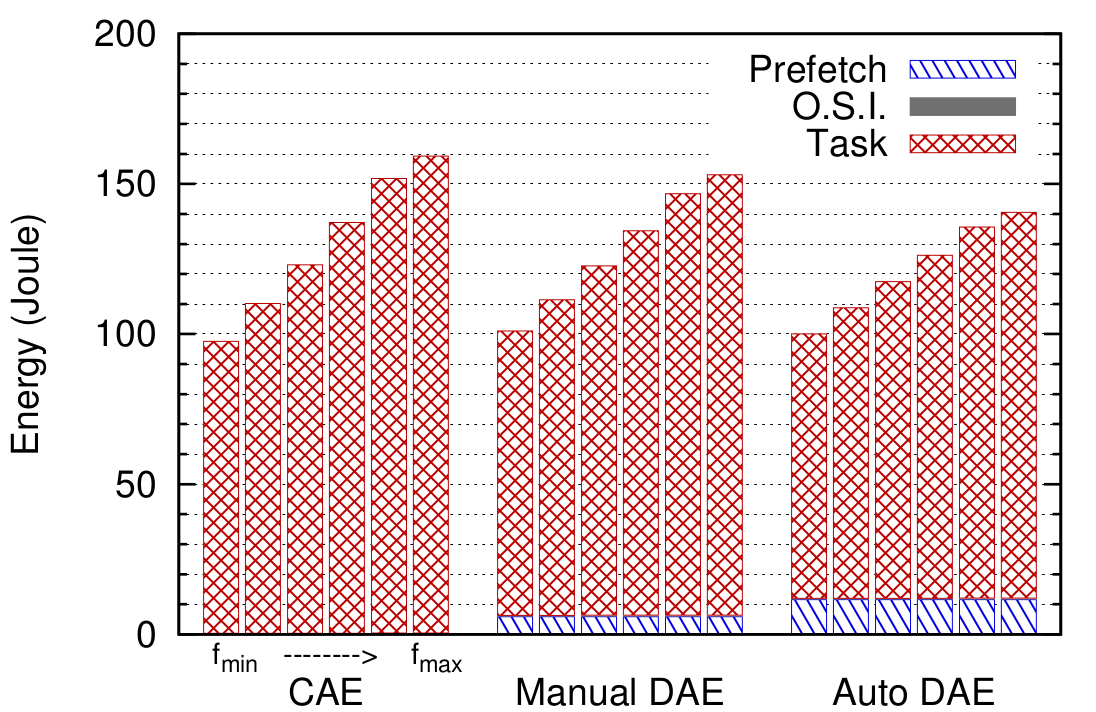 Evaluation
fmin  fmax
Access: fmin
Execute: fmin  fmax
CAE vs M-DAE vs Auto DAE
AutoDAE access phase prefetches more data at fmin 
compared to ManualDAE
Performance “unaffected”
Energy savings
FFT RunTime Profile – 4 threads
FFT EnergyProfile – 4 threads
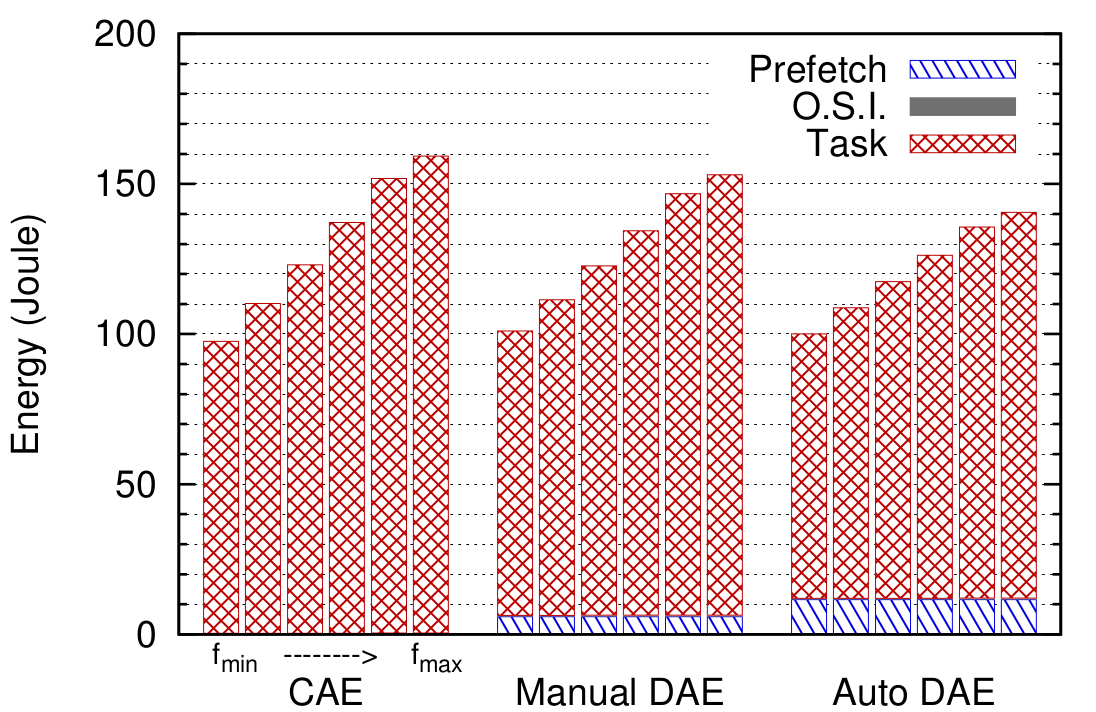 Evaluation
fmin  fmax
Access: fmin
Execute: fmin  fmax
CAE vs M-DAE vs Auto DAE
AutoDAE access phase prefetches more data at fmin 
compared to ManualDAE
Performance “unaffected”
Energy savings
FFT RunTime Profile – 4 threads
FFT EnergyProfile – 4 threads
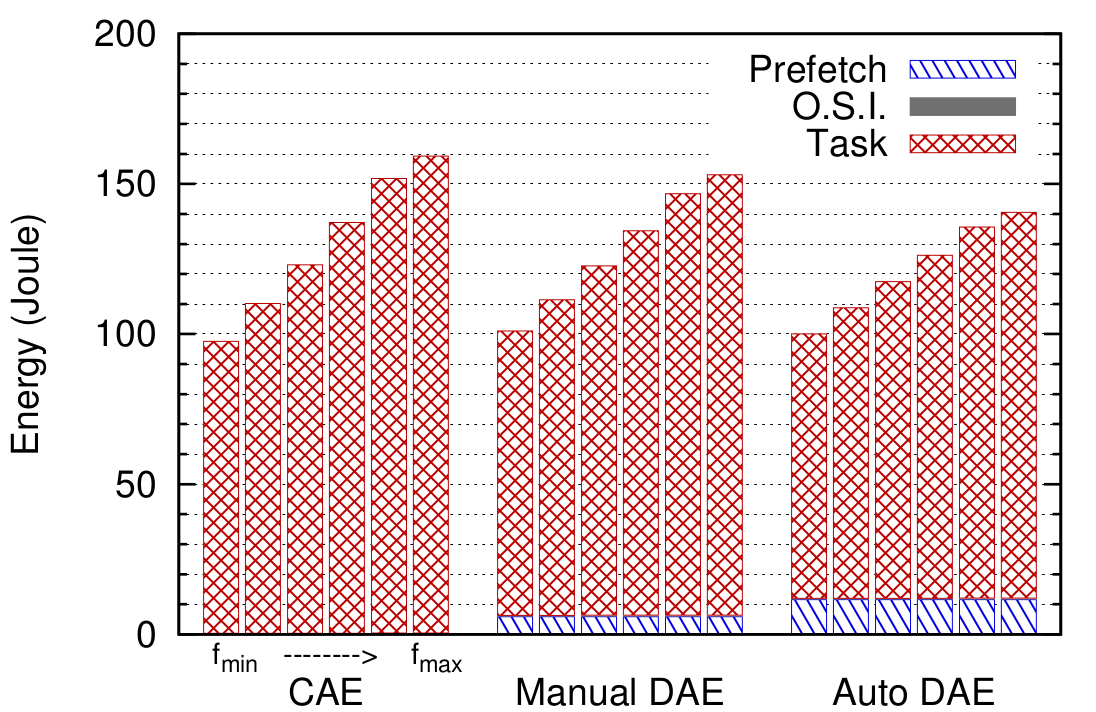 Evaluation
fmin  fmax
Access: fmin
Execute: fmin  fmax
CAE vs M-DAE vs Auto DAE
AutoDAE access phase prefetches more data at fmin 
compared to ManualDAE
Performance “unaffected”
Energy savings
FFT RunTime Profile – 4 threads
FFT EnergyProfile – 4 threads
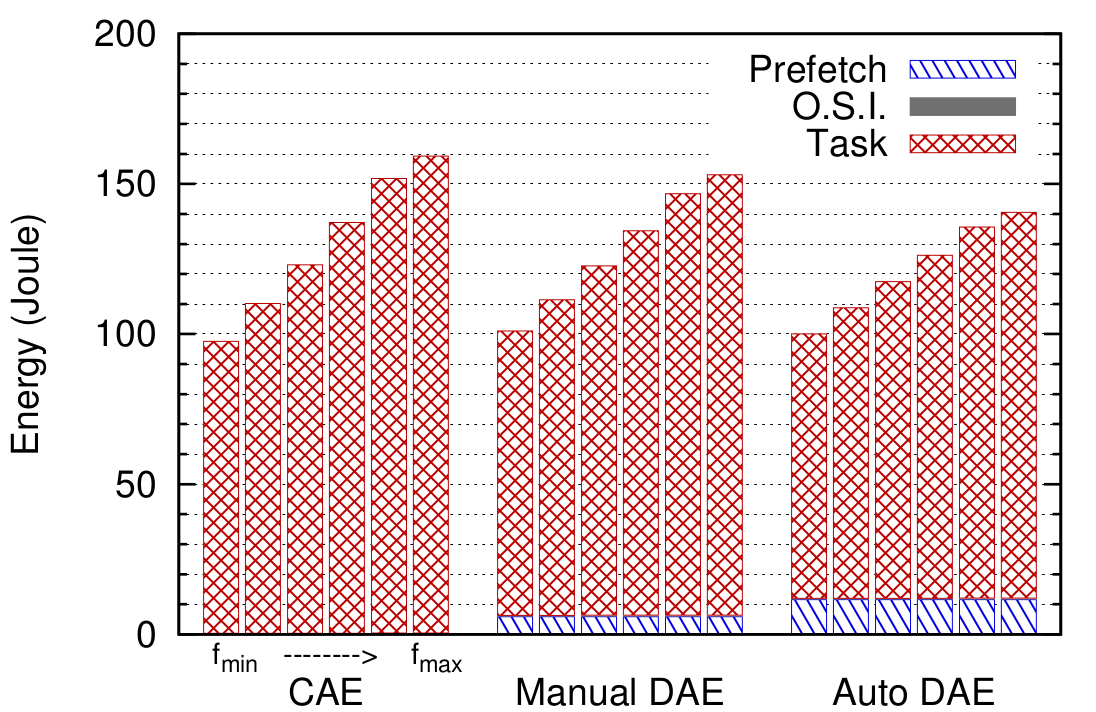 Evaluation
fmin  fmax
Access: fmin
Execute: fmin  fmax
CAE vs M-DAE vs Auto DAE
AutoDAE access phase prefetches more data at fmin 
compared to ManualDAE
Performance “unaffected”
Energy savings
FFT RunTime Profile – 4 threads
FFT EnergyProfile – 4 threads
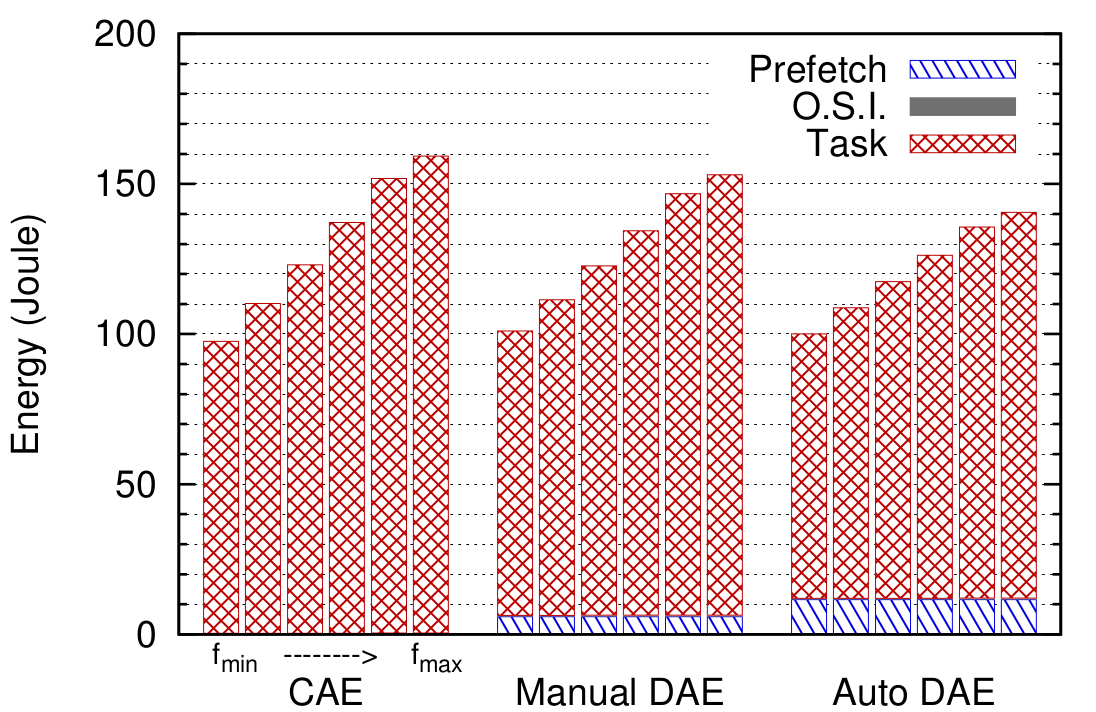 Evaluation
fmin  fmax
Access: fmin
Execute: fmin  fmax
CAE vs M-DAE vs Auto DAE
AutoDAE access phase prefetches more data at fmin 
compared to ManualDAE
Performance “unaffected”
Energy savings
FFT RunTime Profile – 4 threads
FFT EnergyProfile – 4 threads
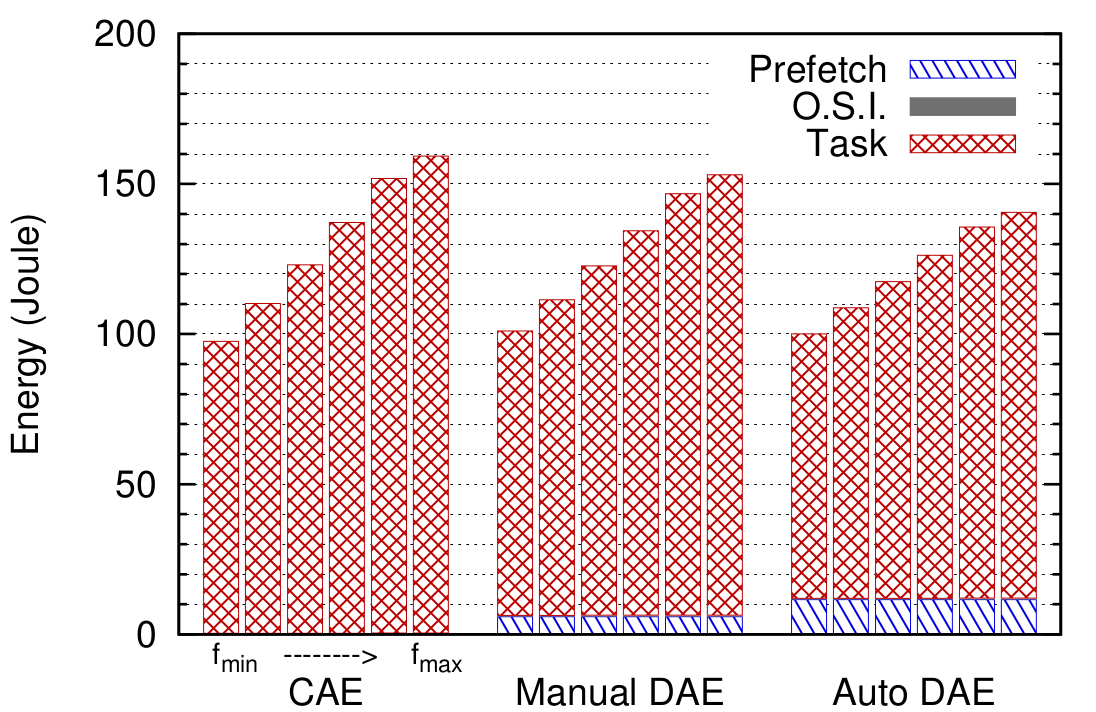 Evaluation
fmin  fmax
Access: fmin
Execute: fmin  fmax
CAE vs M-DAE vs Auto DAE
AutoDAE access phase prefetches more data at fmin 
compared to ManualDAE
Performance “unaffected”
Energy savings
FFT RunTime Profile – 4 threads
FFT EnergyProfile – 4 threads
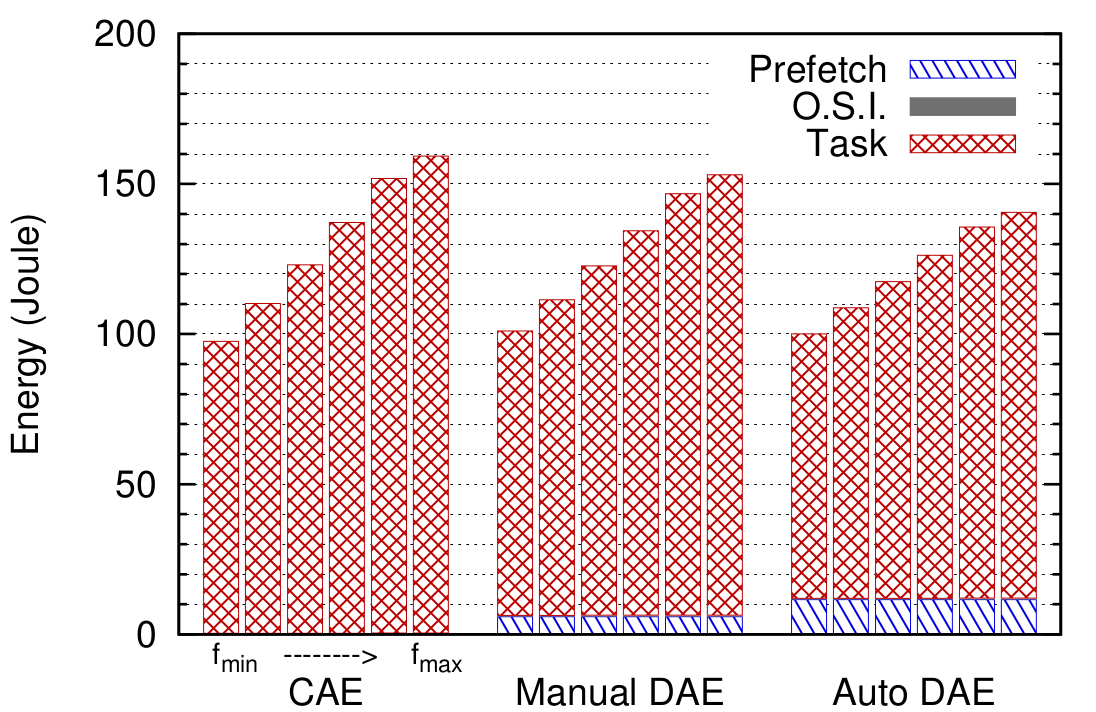 Evaluation
fmin  fmax
Access: fmin
Execute: fmin  fmax
CAE vs M-DAE vs Auto DAE
AutoDAE access phase prefetches more data at fmin 
compared to ManualDAE
Performance “unaffected”
Energy savings
FFT RunTime Profile – 4 threads
FFT EnergyProfile – 4 threads
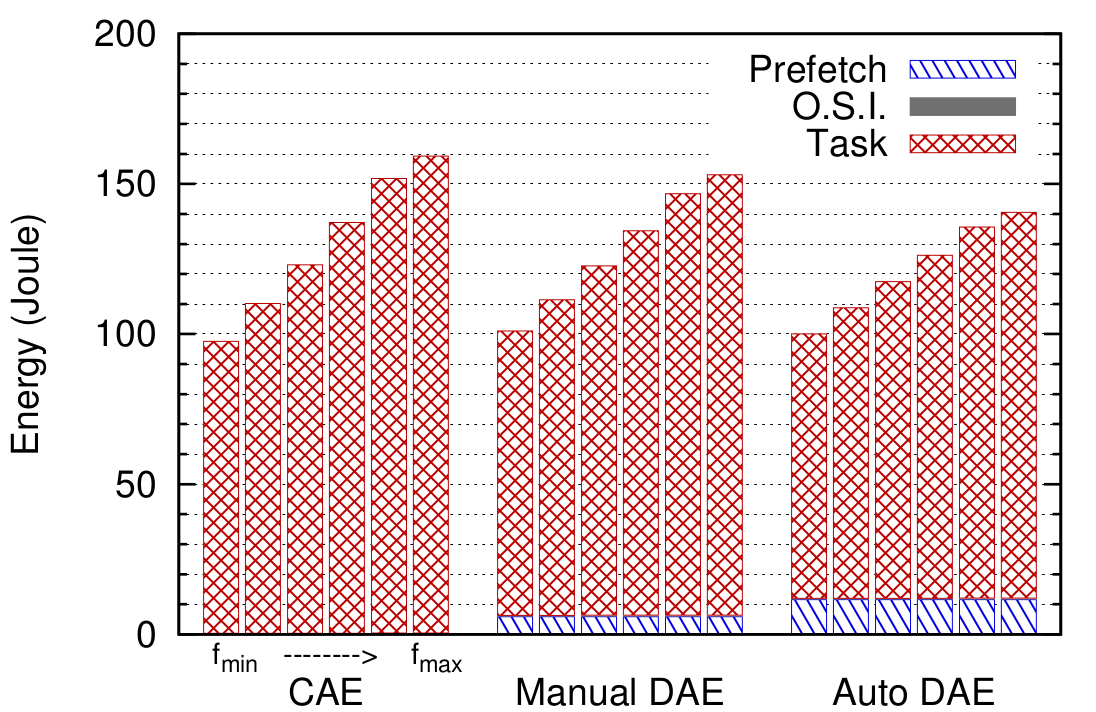 Evaluation
fmin  fmax
Access: fmin
Execute: fmin  fmax
CAE vs M-DAE vs Auto DAE
AutoDAE access phase prefetches more data at fmin 
compared to ManualDAE
Performance “unaffected”
Energy savings
FFT RunTime Profile – 4 threads
FFT EnergyProfile – 4 threads
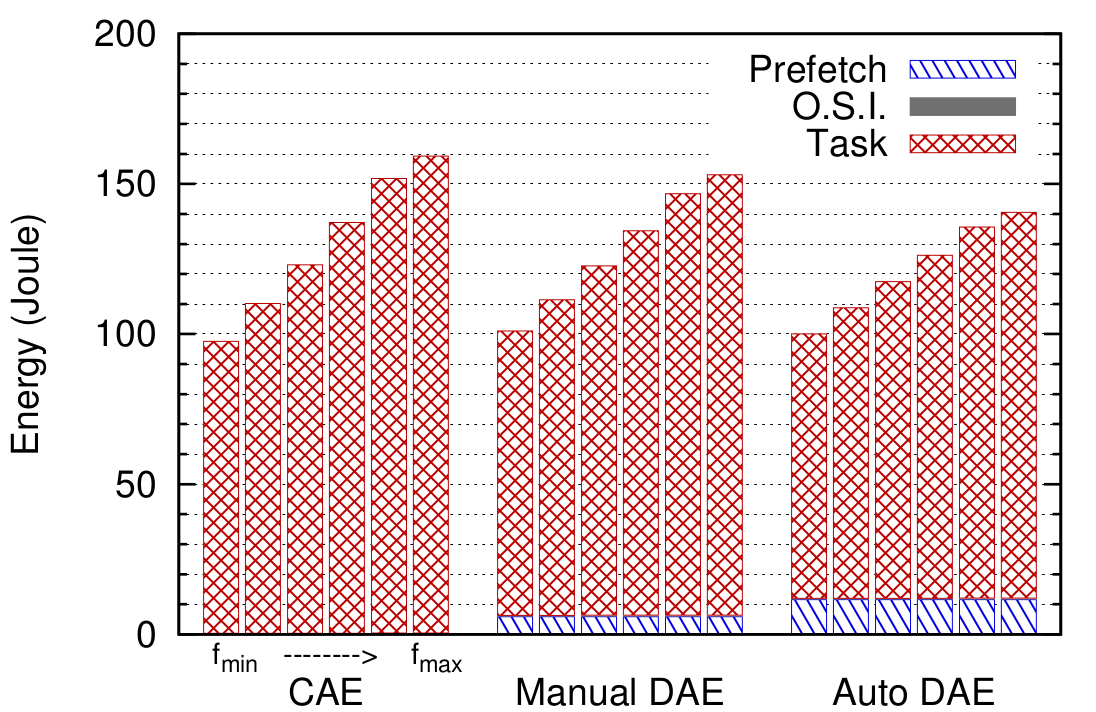 Evaluation
fmin  fmax
Access: fmin
Execute: fmin  fmax
CAE vs M-DAE vs Auto DAE
AutoDAE access phase prefetches more data at fmin 
compared to ManualDAE
AutoDAE 
competitive with
 hand crafted codes
Performance “unaffected”
Energy savings
FFT RunTime Profile – 4 threads
FFT EnergyProfile – 4 threads
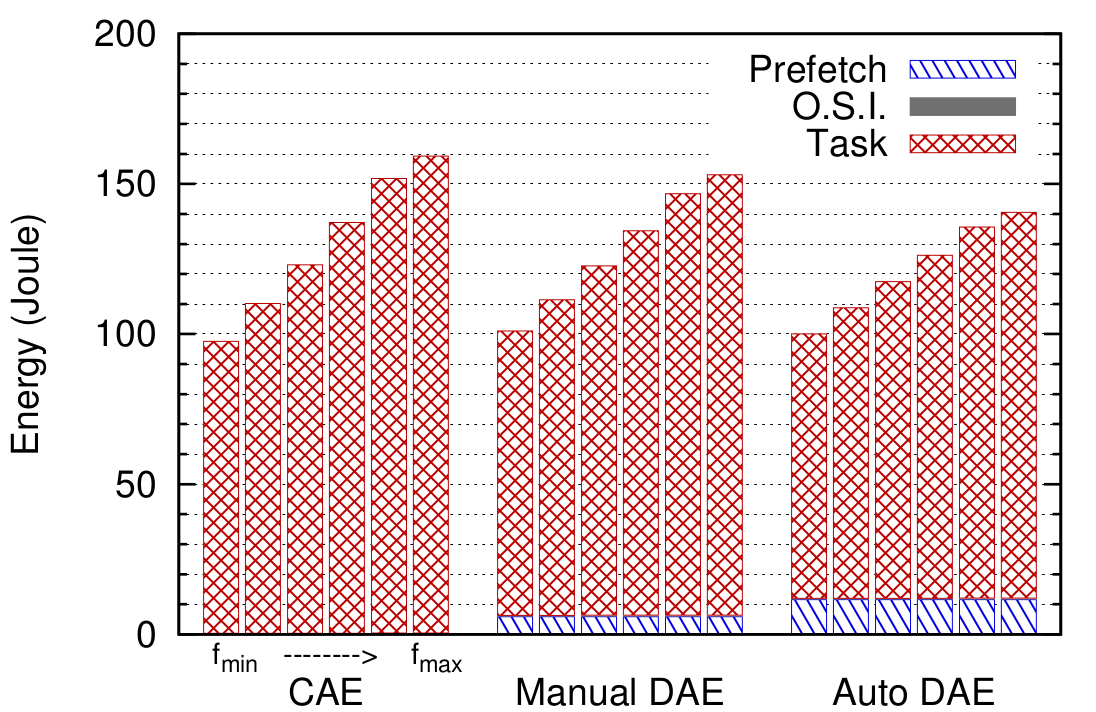 Evaluation
fmin  fmax
Access: fmin
Execute: fmin  fmax
Putting it all together
EDP (normalized to original at fmax)
CAE:  26% EDP improvement
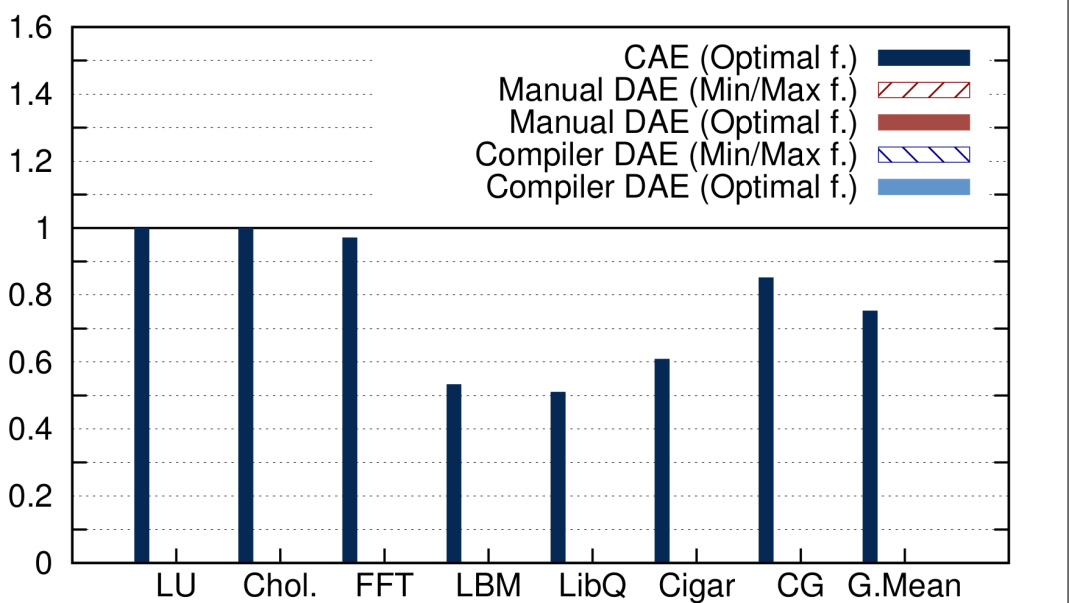 CAE:15% Performance degradation
Evaluation
Runtime (normalized to original at fmax)
The lower the better!
Putting it all together
EDP (normalized to original at fmax)
CAE: 26% EDP improvement
M-DAE: 20% EDP improvement
A-DAE: 22% EDP improvement
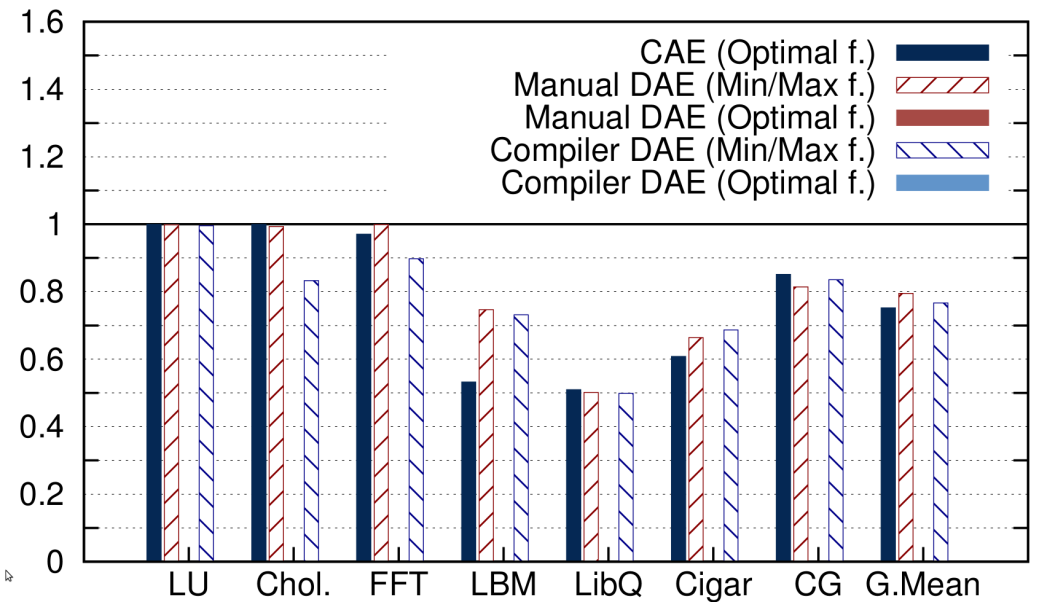 CAE: 15% Perf. degradation
M-DAE: <1% Perf. degradation
A-DAE: <1% Perf. degradation
Evaluation
Runtime (normalized to original at fmax)
500ns latency, per-core DVFS
The lower the better!
Putting it all together
EDP (normalized to original at fmax)
CAE: 26% EDP improvement
M-DAE: 23% EDP improvement
A-DAE: 25% EDP improvement
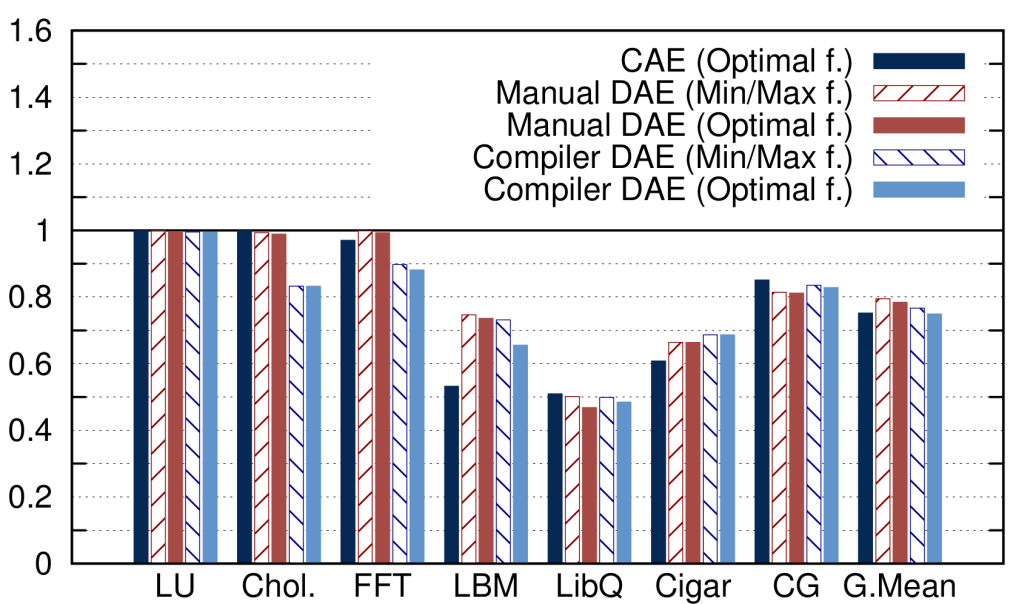 CAE: 15% Per. degradation
M-DAE: <4% Perf. degradation
A-DAE: <4% Perf. degradation
Evaluation
Runtime (normalized to original at fmax)
500ns latency, per-core DVFS
Auto-DAE outperforms
the manually crafted 
codes since the compiler 
derives the access 
phase from an internally
optimized task version.
Putting it all together
EDP (normalized to original at fmax)
CAE: 26% EDP improvement
M-DAE: 22% EDP improvement
A-DAE: 25% EDP improvement
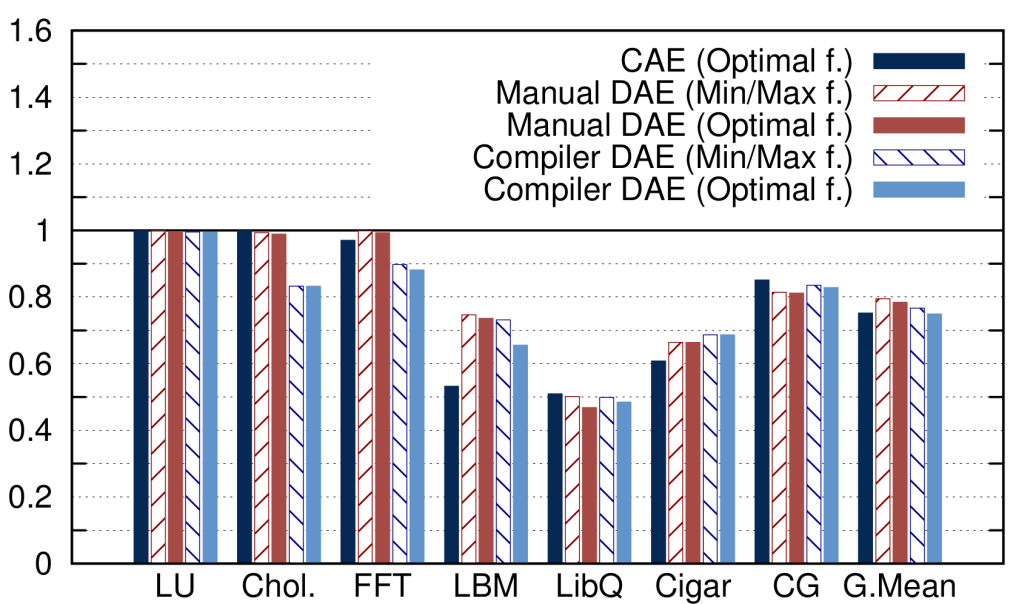 CAE: 15% Per. degradation
M-DAE: <4% Perf. degradation
A-DAE: <4% Perf. degradation
Evaluation
Runtime (normalized to original at fmax)
500ns latency, per-core DVFS
Coupled execution provides 
optimal EDP of 26% with 15%
performance degradation!
Automatic DAE provides close to 
optimal EDP of 25% with 
less than 4%
performance degradation!
Statistics
Slowdown
Polyhedral method  
-5%  to  1%
Skeleton method  
-10%  to  18%
Runtime(normalized to original at fmax)
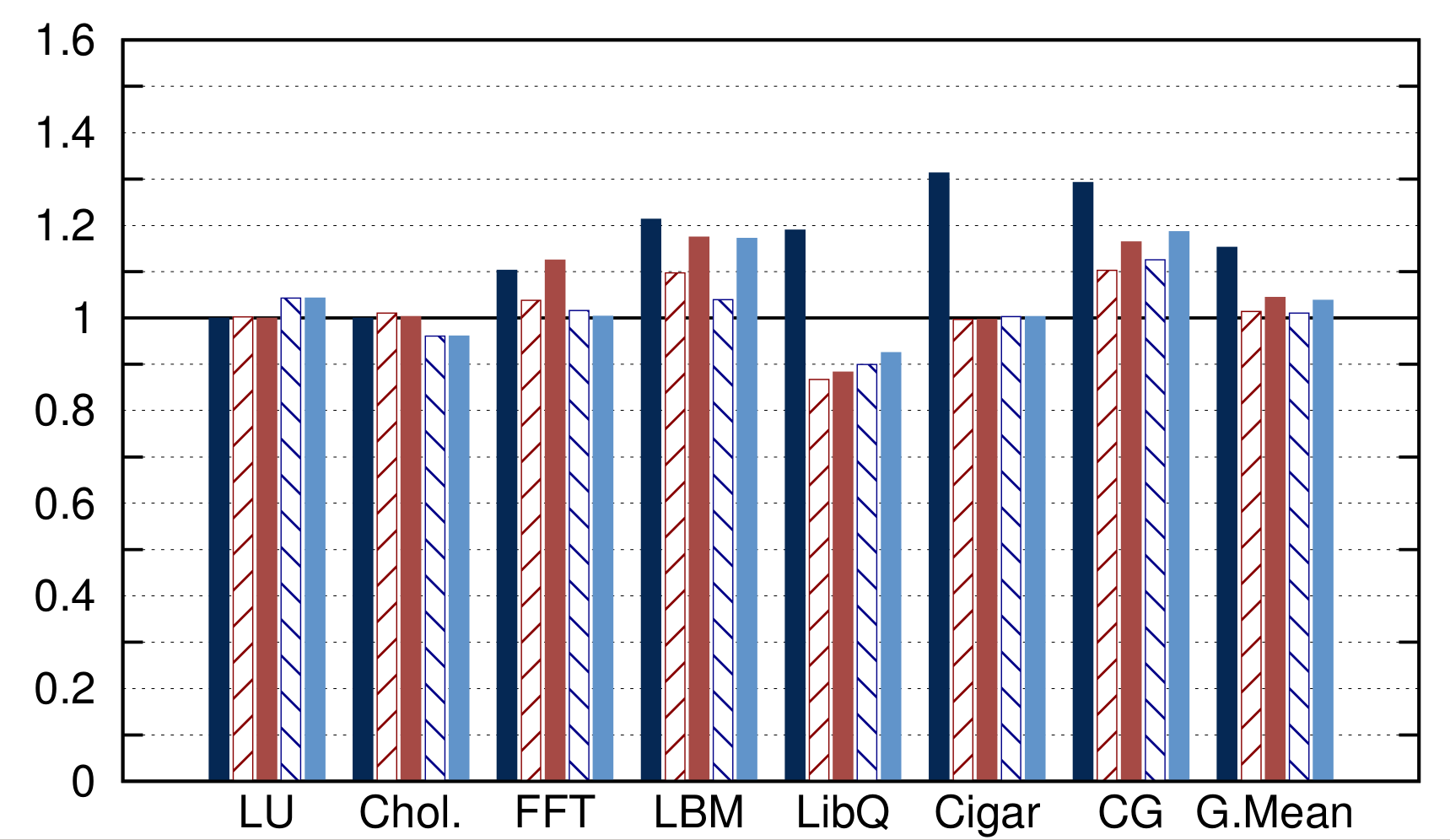 Skeleton instead of polyhedral method: 75% overhead
EDP (normalized to original at fmax)
Evaluation
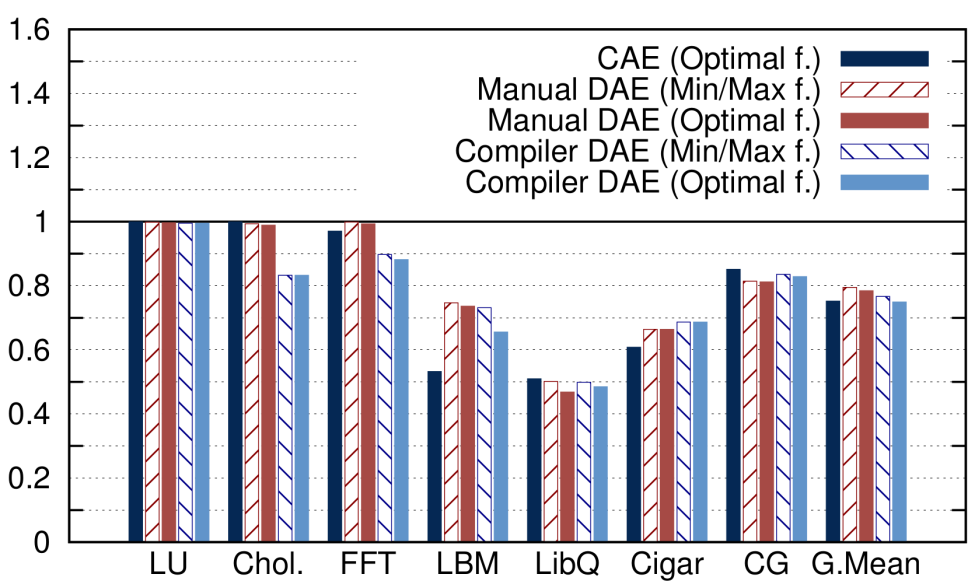 Take-away message
Goal: Save energy, keep performance
Tool: DVFS

Problem: Fine granularity of memory- and compute-bound phases  impossible to adjust f at this rate
Solution: Decoupled Access Execute

Contribution: Automatic DAE (compiler)
Results: Equivalent to hand crafted code
(25% EDP improvement compared to original)
Conclusions
Fix the code. Don’t tweak the hardware: A new compiler approach to Voltage - Frequency scaling
Sweden

  Alexandra Jimborean
  Konstantinos Koukos
  Vasileios Spiliopoulos
  David Black-Schaffer
  Stefanos Kaxiras
[Speaker Notes: Present self + team

Previous decades: Time is money  Performance
Current decade: Power is money  Energy

This work improves energy efficiency without damaging performance.]
Statistics
# of loops that are detected to be affine:
6 out of 22 loops
2 out of 7 analyzed benchmarks
 # of tasks per benchmark 
highly varying 45K - 50M
1-4 loops per benchmark
granularity: 5-320 usec for the execute and 2-30 for the access phase
% of TA: 1.8%(LU, cholesky), 19% FFT, 42-49%
Evaluation: Optimizing DAE
For some applications we can choose better frequencies !
Access phase: Complex calculations
Slightly higher f  than min is optimal
Execute phase: Too many / irregular writes
Slightly lower f  than max is optimal
Optimal  “OptEDP” policy
Use power and performance models to predict f,V that has the optimal EDP and set this at runtime
“Spiliopoulos et.al., Green governors: A framework for continuously adaptive DVFS.”
Understanding DVFS
Compute Bound
Memory Bound
Maximum Frequency
Maximum Frequency
X
Energy waste
Performance Loss
Miss penalty
Low Frequency
Low Frequency
Miss penalty
Stall (MEM)
Background
Real programs
fmax
fmax
fmin
fmin
fmax
fmin
fmax
Impossible to DVFS this fast
How do we solve this problem ?
Methodology
Profile:





on real HW
for each f
Estimate 
Access / Execute
Energy 
for each f,V
Estimate Power 
Model Accuracy
Time
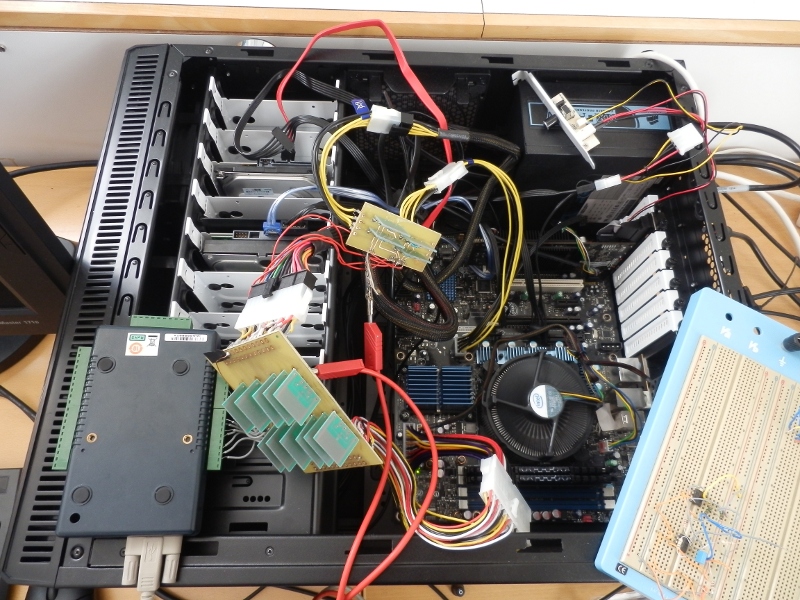 IPC
Power
Model
Verify
Methodology
Now we can model the benefits of per-core DVFS
on real hardware !
Performance: Measured on real HW
Energy: Modeled & verified on real HW
Spiliopoulos et.al. Green Governors –IGCC 2011